Bienvenue à l’Université Paris-Saclay
Juillet 2023
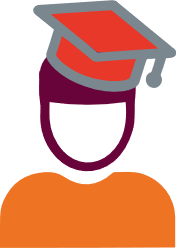 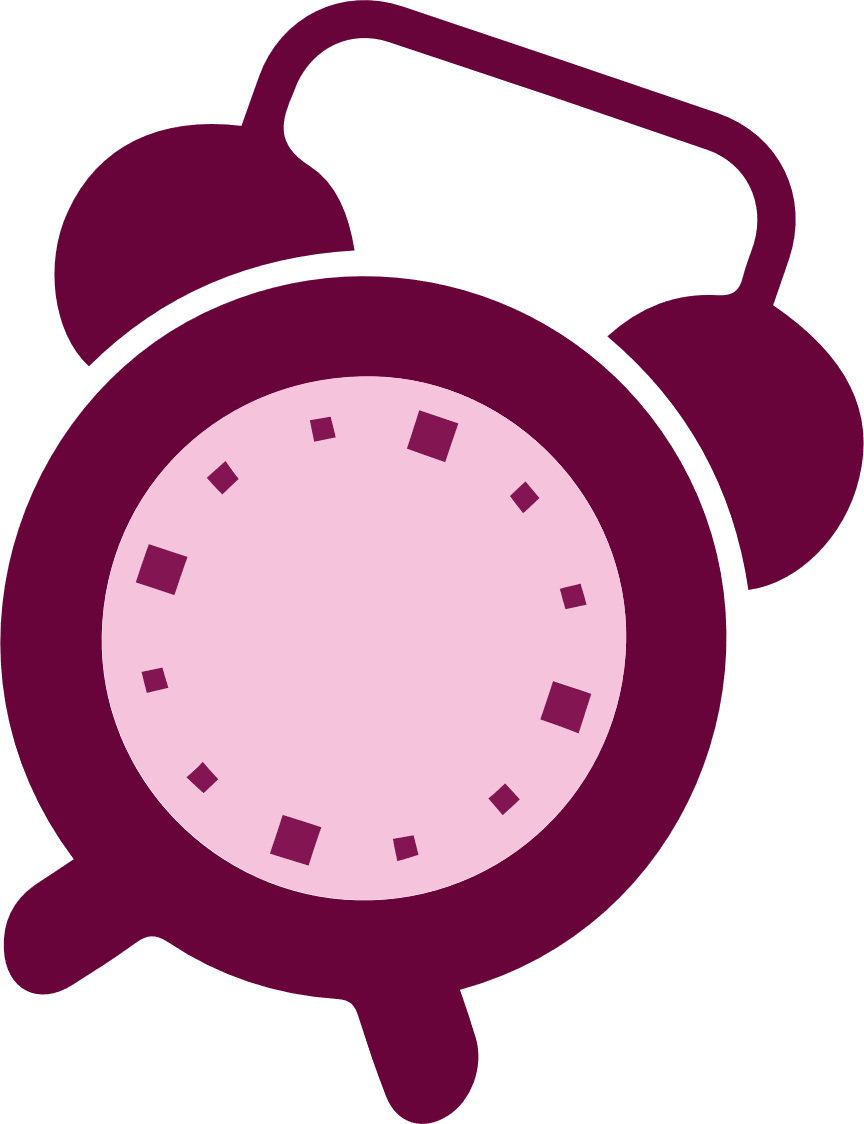 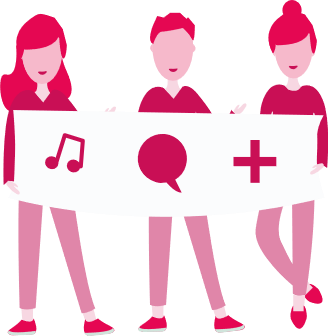 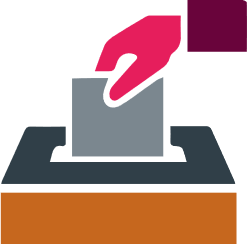 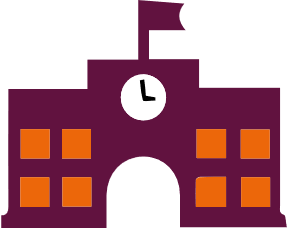 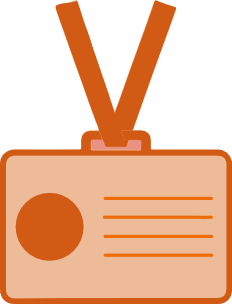 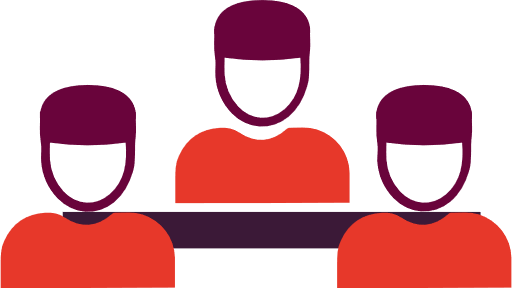 Elus et élues étudiantes
Gouvernance
Formations
Carte étudiante
Bienvenue
Rentrée
CVEC
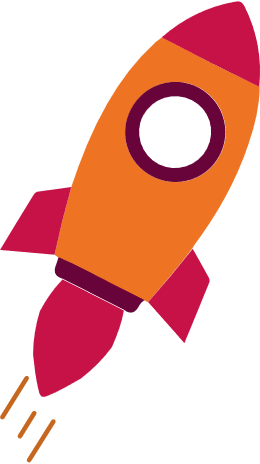 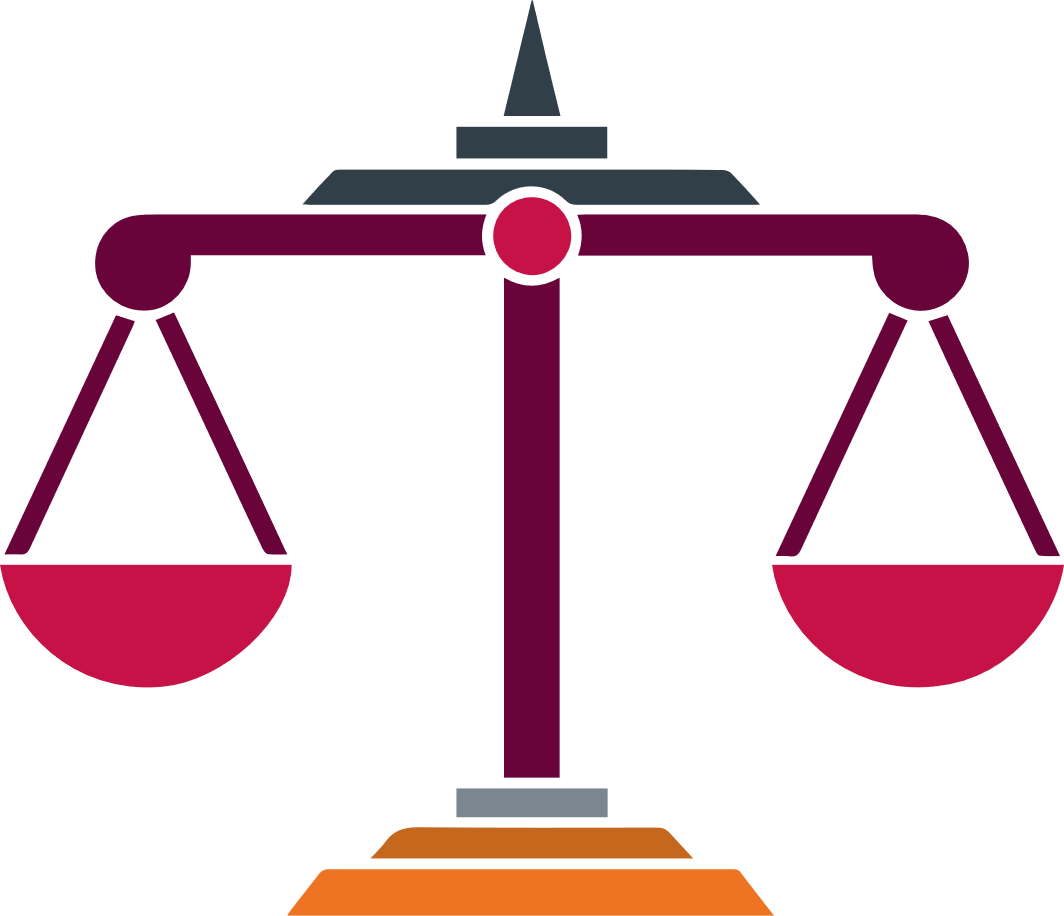 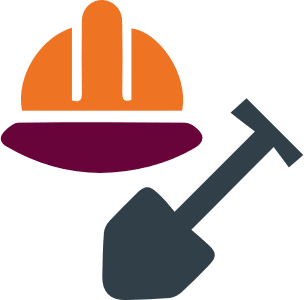 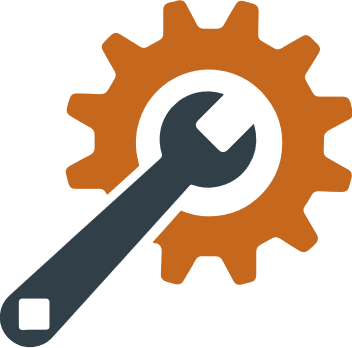 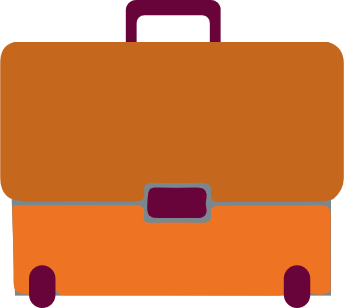 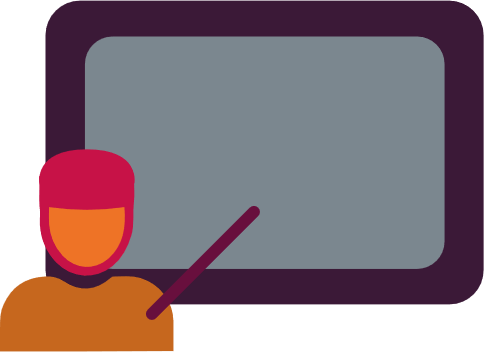 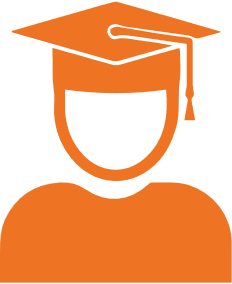 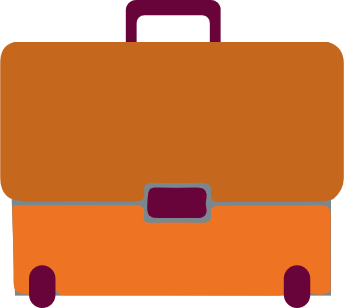 Orientation et Projet d’étude
Droits et devoirs
Communication
Job étudiant
Tutorat
Stage, alternance, emploi
Entrepreneuriat
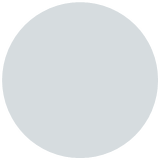 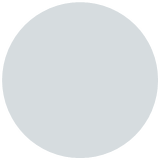 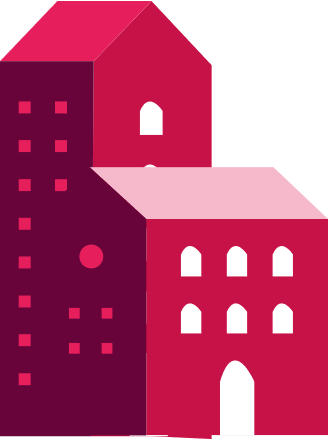 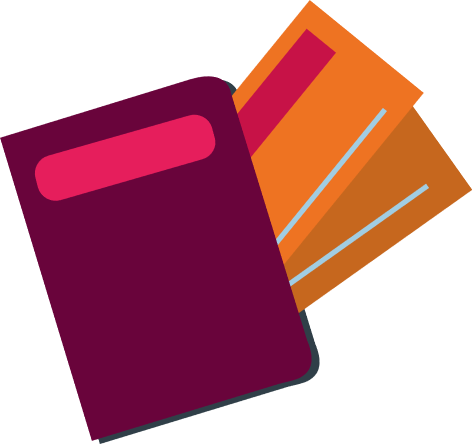 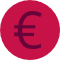 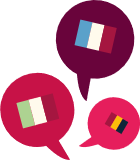 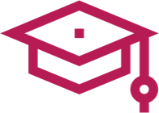 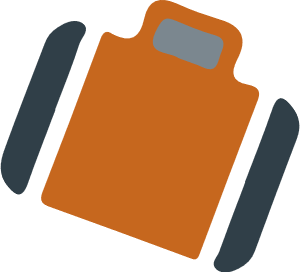 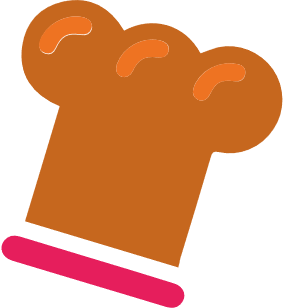 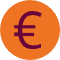 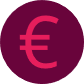 Réseau Alumni
International
EUGLOH
Logement
Bourses et aides
Restauration
Langues étrangères
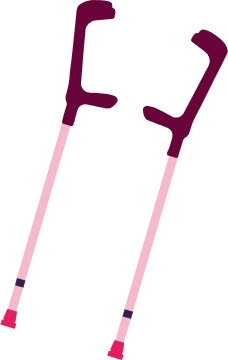 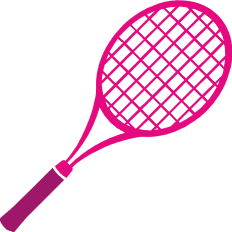 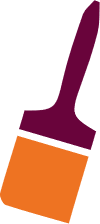 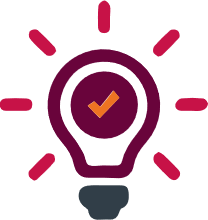 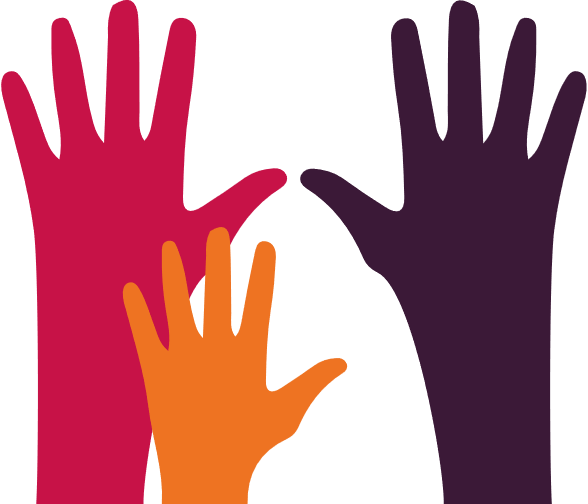 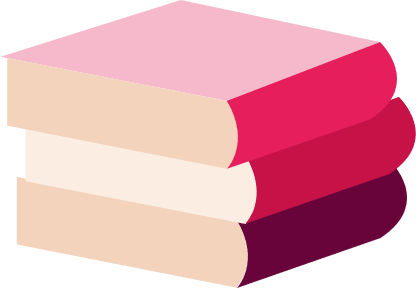 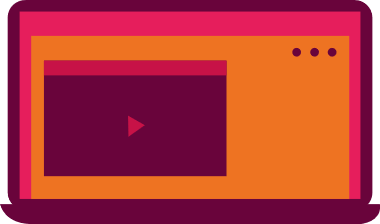 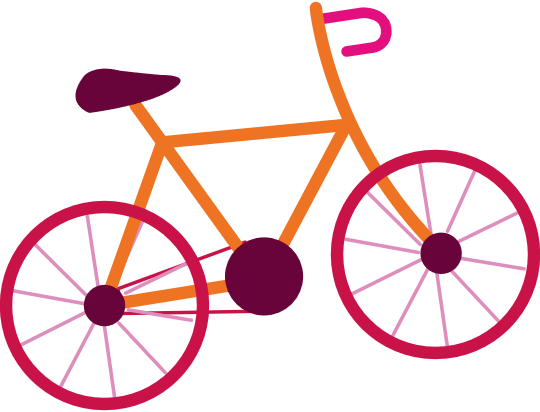 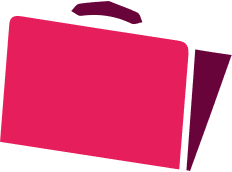 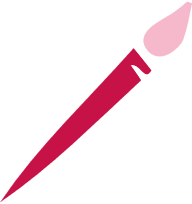 Services numériques
Design spot
Association étudiante
Culture
Bibliothèques
Handicap
Sport
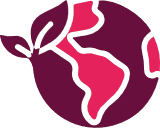 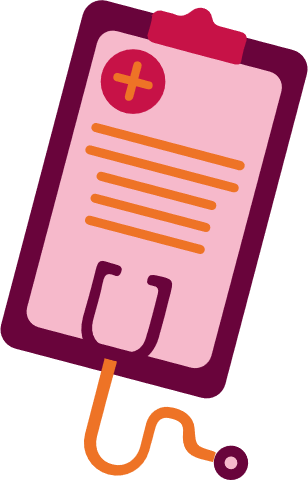 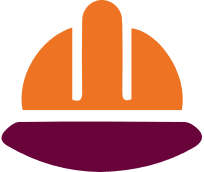 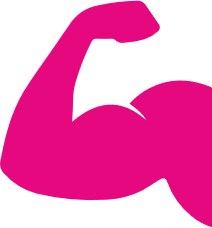 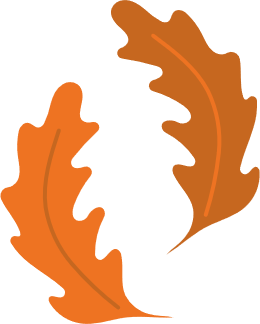 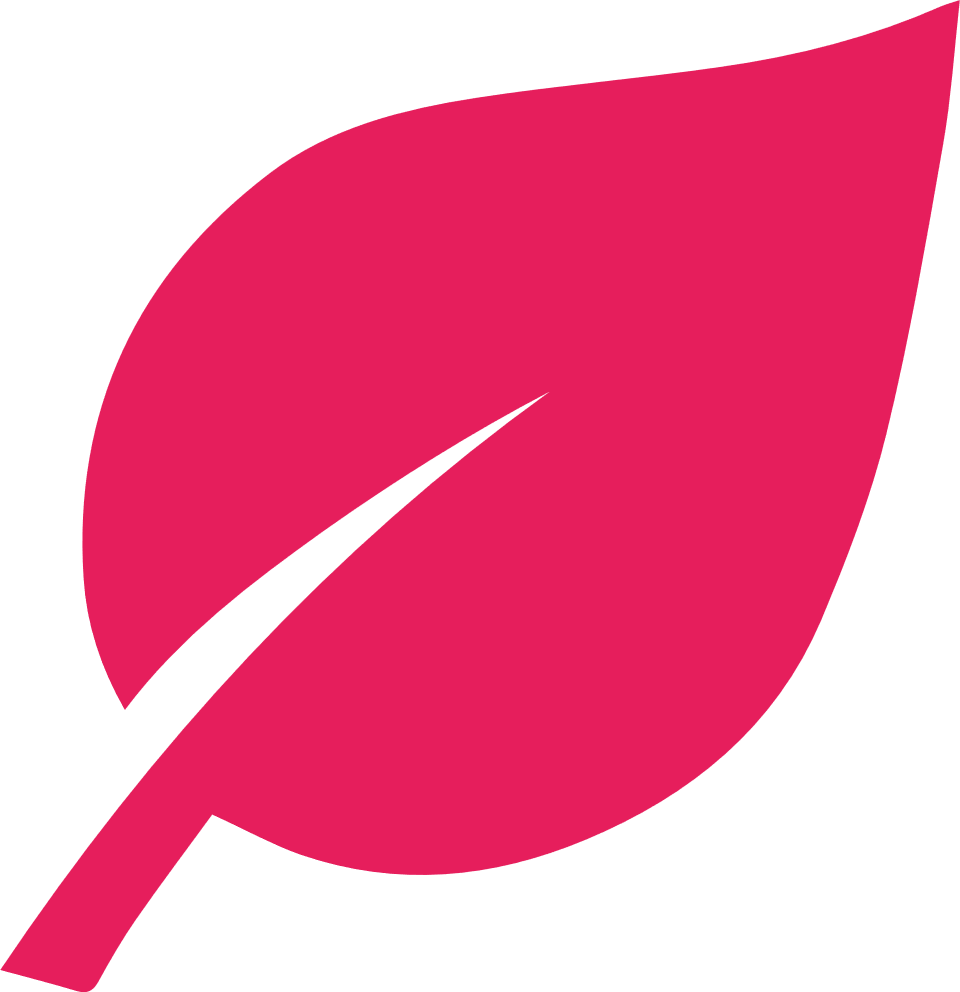 Sécurité et prévention des risques
Égalité et diversité
Développement 
Soutenable
Santé
Découvrir l’Université Paris-Saclay
A propos de l’Université Paris-Saclay
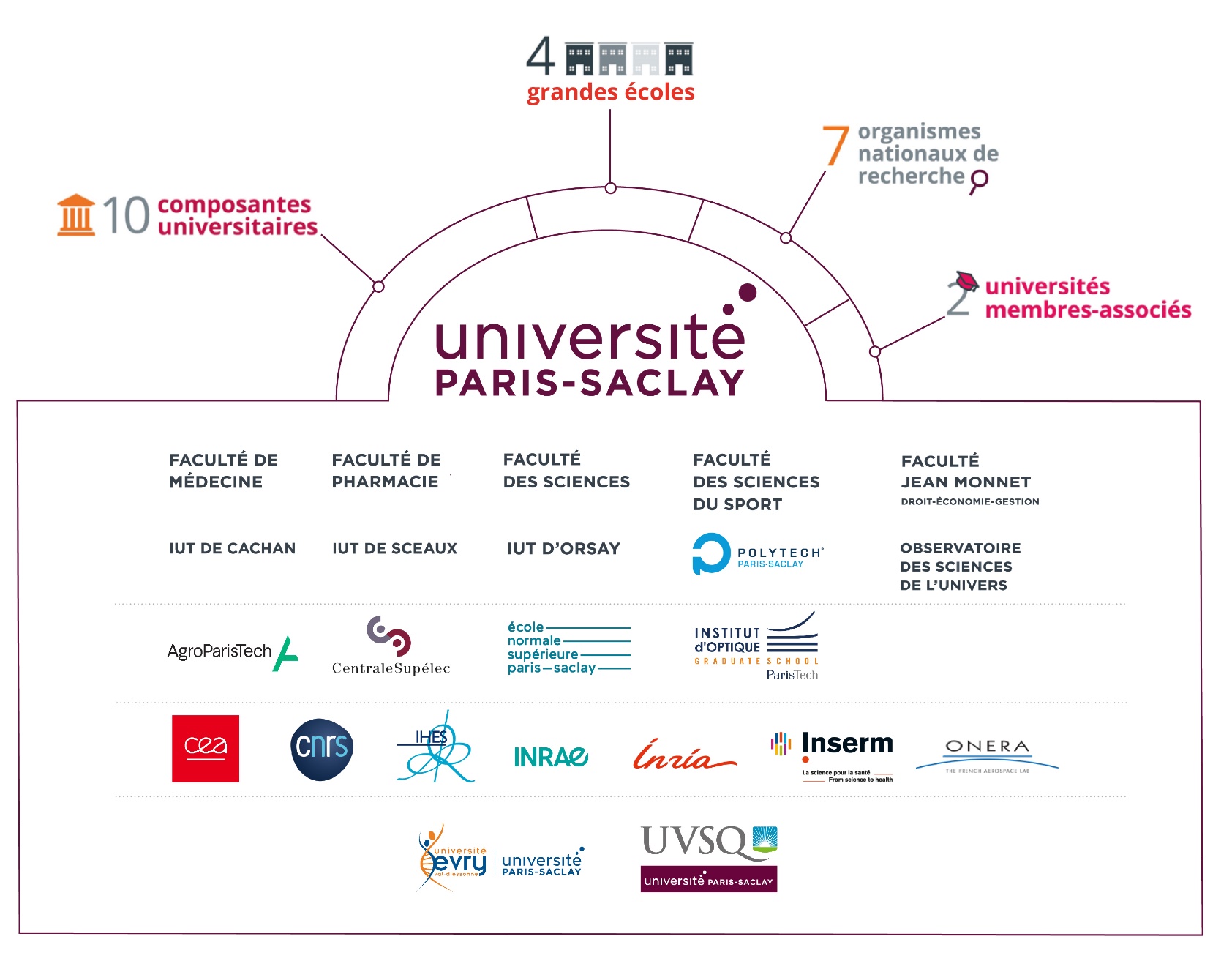 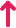 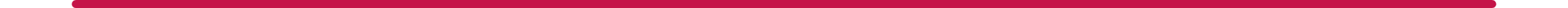 Quelle est sa gouvernance ?
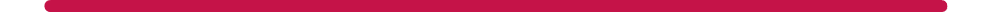 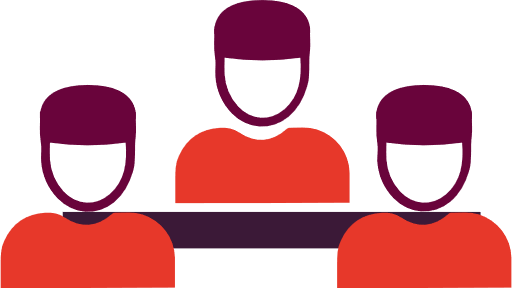 Un Conseil 
d’Administration
Organe de gouvernance 
de l’Université, il définit 
la politique de l’établissement
Une Commission Formation et Vie Universitaire
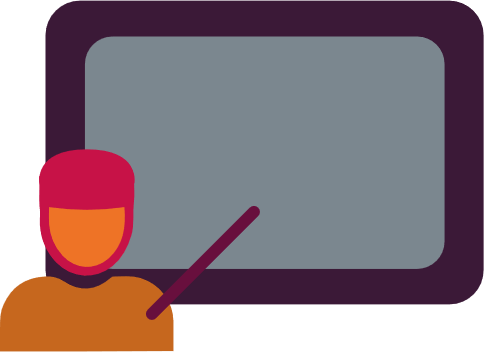 Un Conseil 
Académique
Instance consultative, 
il est composé de 
deux commissions :
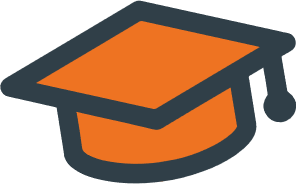 Estelle Iacona, 
Présidente de 
l’Université Paris-Saclay
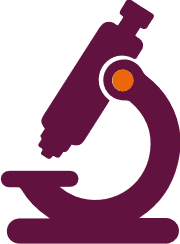 Une Commission 
de la Recherche
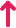 Qui sont vos élus étudiants et élues étudiantes ?
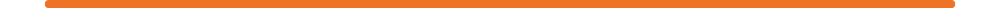 N’hésitez pas à solliciter 
vos représentantes et représentants étudiants
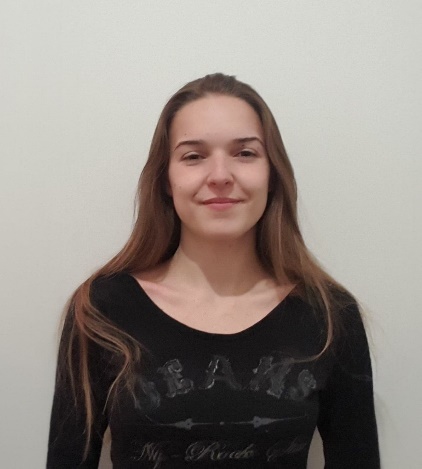 Devenez acteur et actrice de votre Université
En participant aux instances et en vous portant candidat et candidate lors des élections étudiantes.
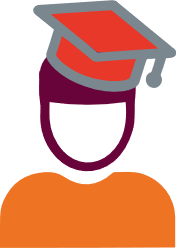 Elise Dubois, 
Vice-Présidente Étudiante
Votez, tous les 
deux ans, pour vos représentantes et représentants
Dans les conseils centraux de l’Université et de votre composante ou établissement de formation.
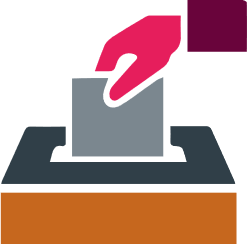 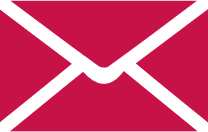 Contact : Vice-Présidente Étudiante, 
vp.etudiant@universite-paris-saclay.fr
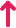 Quelles sont les formations proposées ?
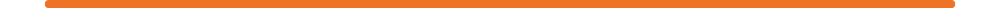 24 000 étudiantes et étudiantes
14 Licences double diplômes
17 licences
2 DEUST
7 B.U.T
Préparation aux études de santé
36 licences professionnelles
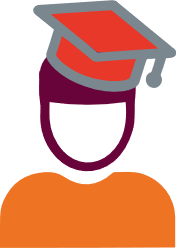 Un premier cycle innovant
Une offre de master fortement adossée à la recherche
12 000 étudiantes et étudiants
67 mentions de master
18 Graduate Schools et Institut
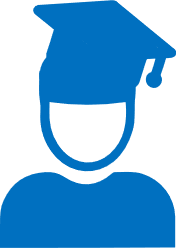 Un diplôme phare, le Doctorat
4 600 doctorantes et doctorants
21 écoles doctorales
18 Graduate Schools et Institut
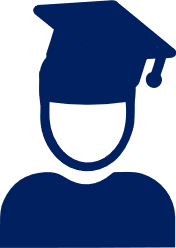 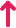 Quels sont les avantages d’étudier à l’École universitaire de premier cycle Paris-Saclay ?
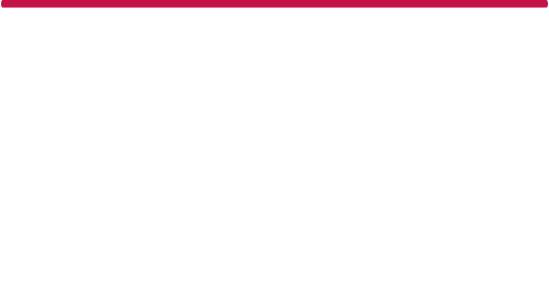 Suivre des formations qui préparent aussi à devenir citoyen·ne du monde grâce à des cours en ligne (Transition écologique, sens critique, économie circulaire,…)
Être accompagné·e pour construire son projet personnel d’études et d’insertion et obtenir le diplôme qui correspond le mieux à ses attentes
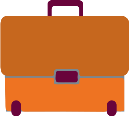 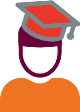 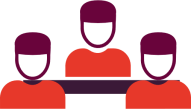 Bénéficier d’un accompagnement personnalisé, de pédagogies actives, d’une ouverture sur le monde socio-économique et à l’international pour encore mieux réussir ses études
Participer aux décisions qui touchent le premier cycle en devenant élu et élue du conseil de l’École Universitaire de Premier Cycle
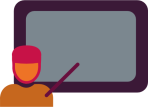 Devenir plus autonome dans ses études, ça s’apprend !
Rendez-vous sur la chaîne Youtube de l’Université pour suivre, à votre rythme, des modules e-learning pour apprendre à gérer son attention, sa motivation, son temps,…
Plus d’infos : www.ecole-universitaire-paris-saclay.fr
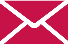 Contact : École universitaire de premier cycle,
com.ecole-1cycle@universite-paris-saclay.fr
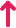 Les Graduate Schools et Institut, c’est quoi ?
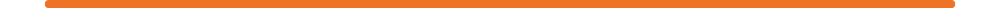 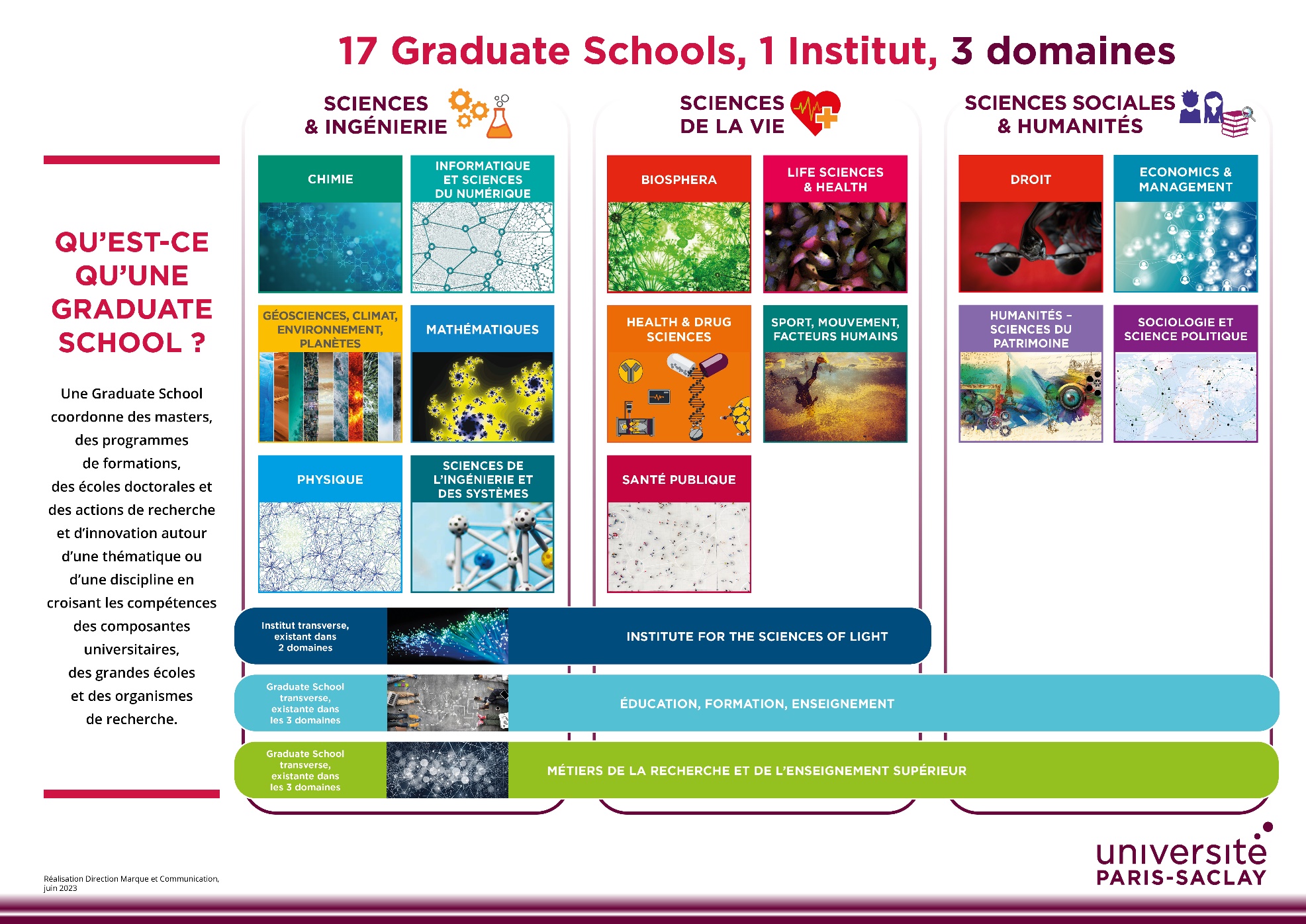 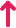 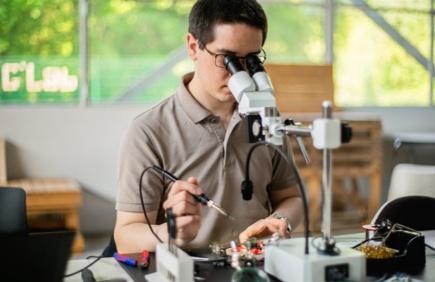 Devenir étudiant et étudiante à l’Université Paris-Saclay
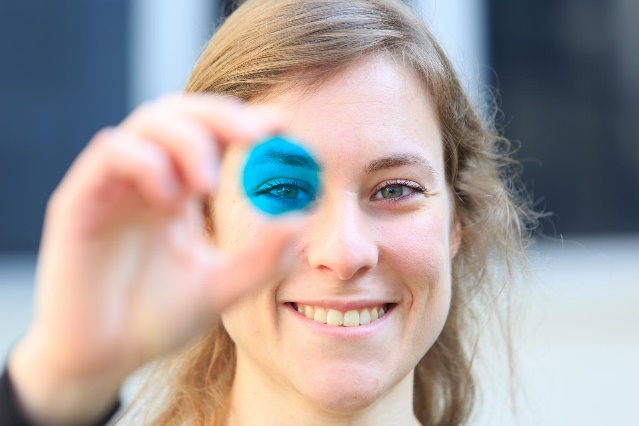 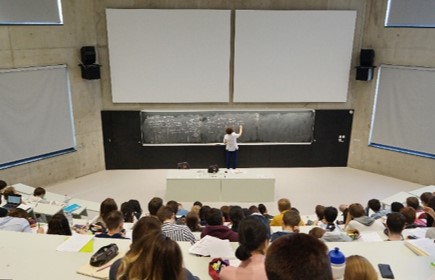 La CVEC, pour faire quoi ?
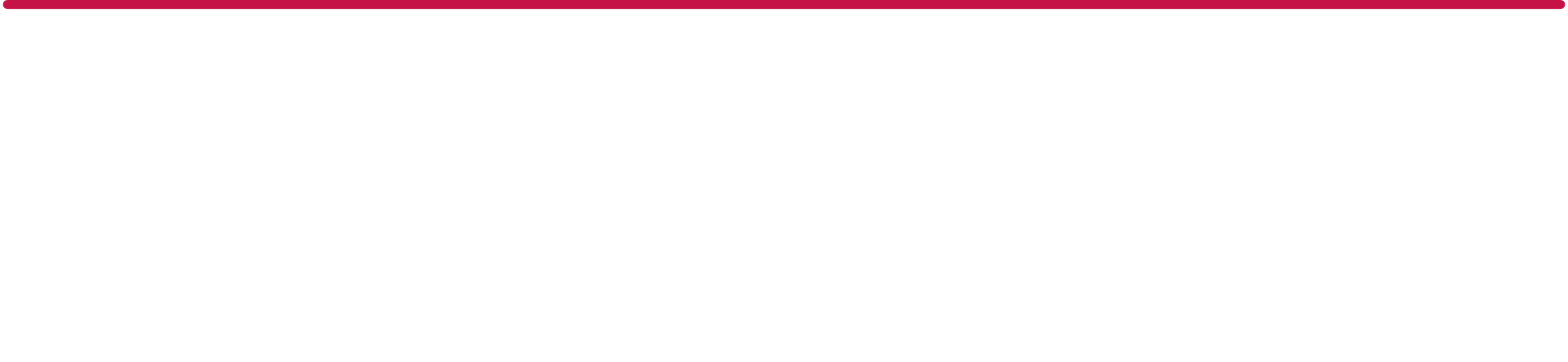 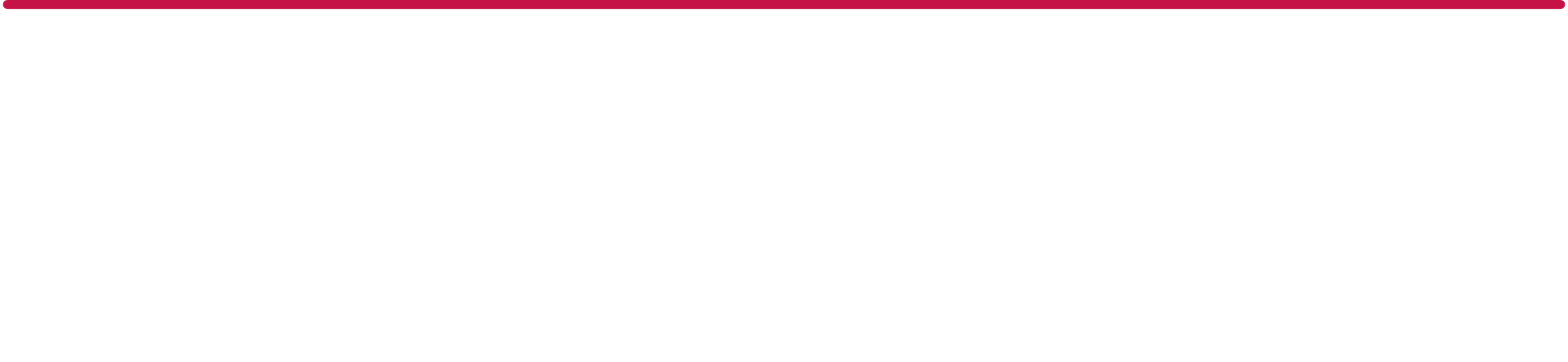 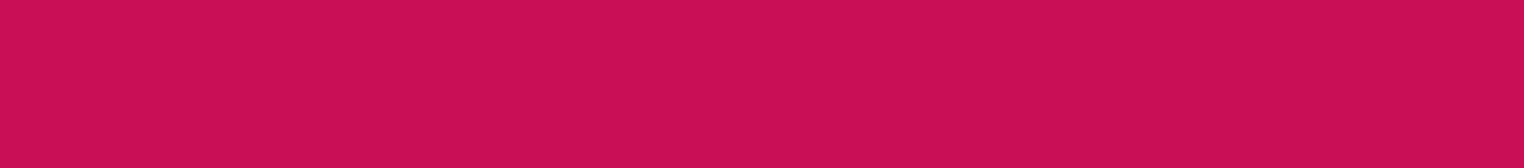 CVEC : Contribution de Vie Etudiante et de Campus
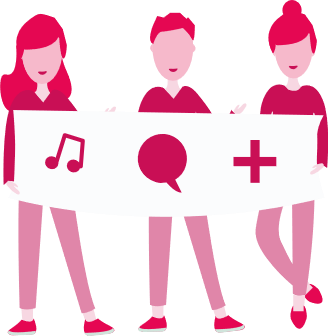 Chaque étudiant et étudiante en formation initiale doit s’acquitter de cette contribution avant de s’inscrire à l’Université.
Faire vivre l’art et la culture
Développer la pratique sportive sur les campus
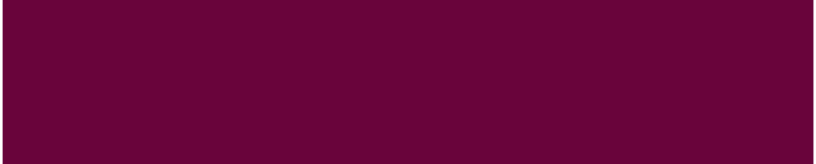 Ses avantages :
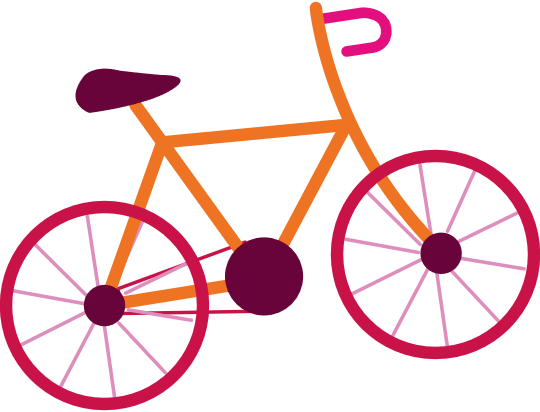 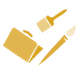 Favoriser l’accompagnement social
Soutenir les initiatives étudiantes
Améliorer l’accueil des étudiantes et étudiants
Accéder plus facilement aux soins sur les campus
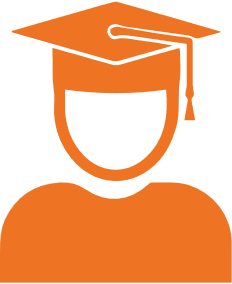 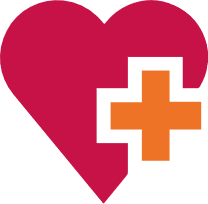 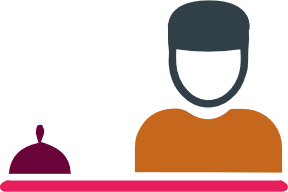 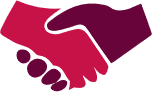 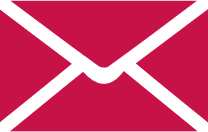 Contact : Direction de la Vie Étudiante et Égalité des Chances,
cvec.etudiant@universite-paris-saclay.fr
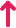 Quels sont les temps forts de votre rentrée ?
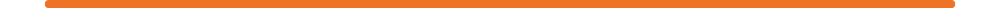 Votre inscription : 
obligatoire pour accéder aux enseignements, elle se fait à des périodes arrêtées par l’Université
Étape 2 : 
inscription pédagogique
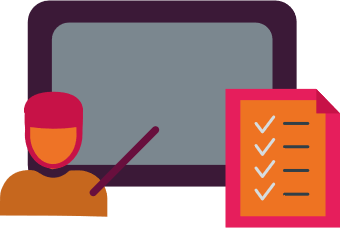 Étape 1 : 
inscription administrative
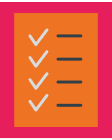 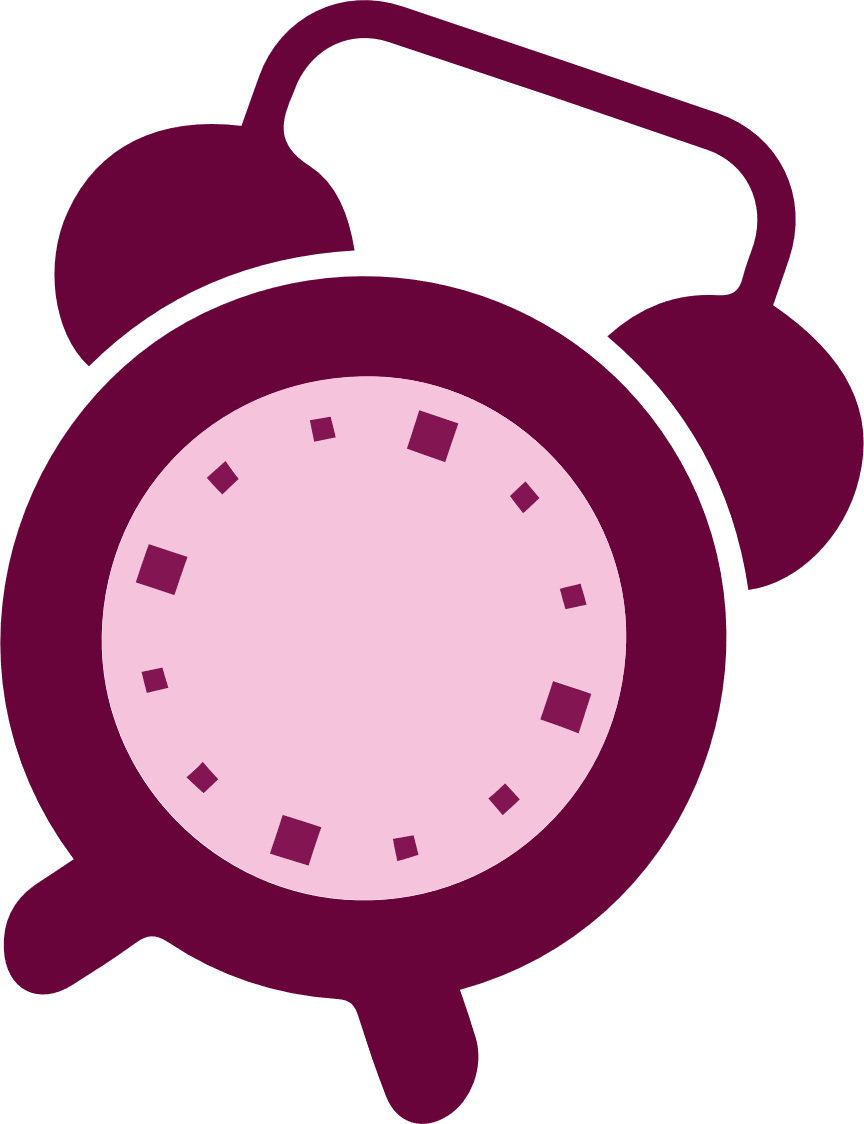 Vos événements de rentrée : 
réunions de pré-rentrée, rallye de rentrée, amphis d’accueil, festival de rentrée (voir au niveau de votre composante ou établissement)
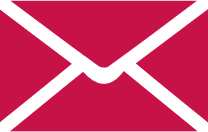 Plus d’infos : www.universite-paris-saclay.fr
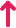 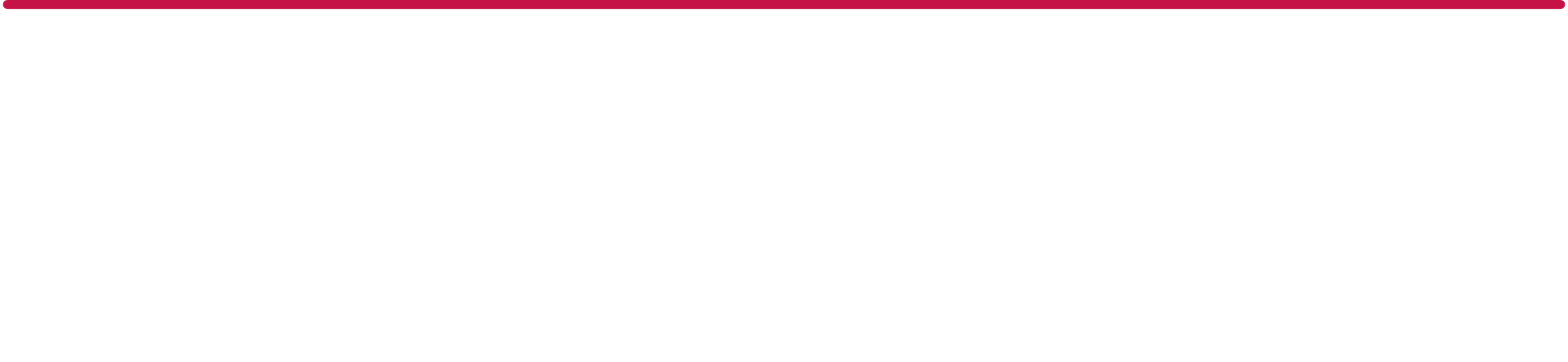 A quoi sert votre carte étudiante ?
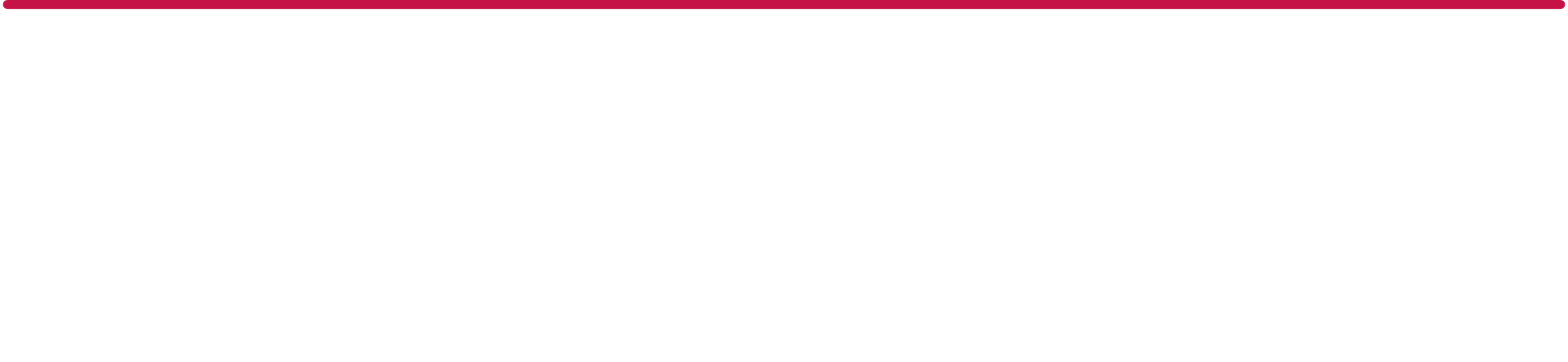 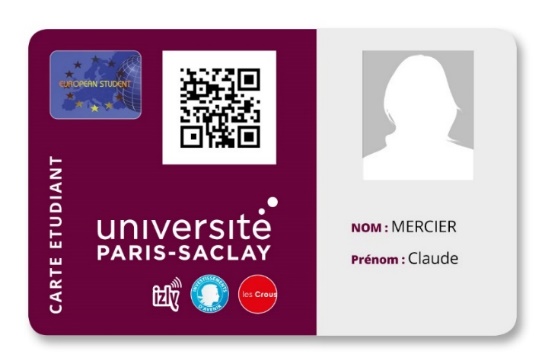 Multiservices, votre carte est une pièce d’identité étudiante, mais aussi un porte-monnaie électronique IZLY.
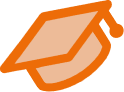 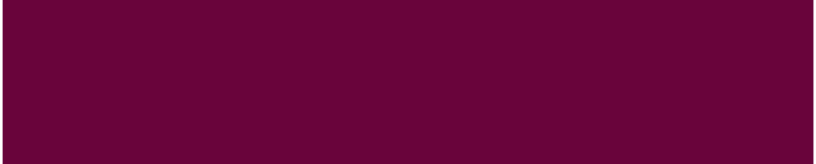 Ses avantages :
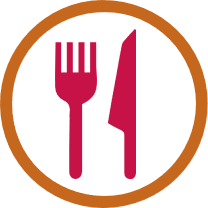 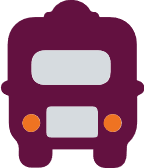 Emprunter des livres dans les bibliothèques
Payer vos travaux d’impression et de photocopies
Bénéficier de réductions étudiantes (transport, musées,…)
Accéder aux 
Restaurants universitaires des Crous
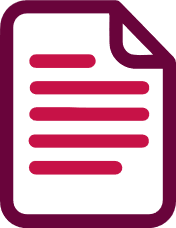 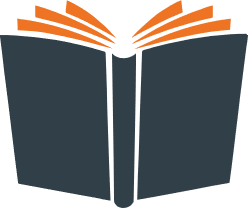 Pour recharger votre carte, connectez-vous sur le site IZLY : www.izly.fr
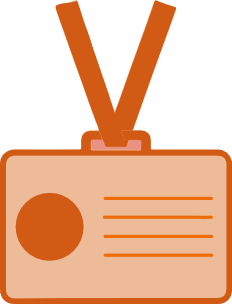 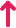 Quels sont vos droits et devoirs ?
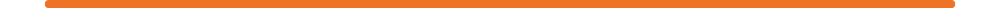 Vos droits pour réussir vos études : droit à la protection sociale, médicale, au respect de la personne et de ses biens, liberté d’expression, etc… . 



Le respect d’un certain nombre d’obligations : tolérance et respect des personnes, respect des règlements, des locaux, des biens, interdiction de fumer et/ou vapoter dans tous les locaux, etc…



Vous pouvez consulter la charte des examens, la charte informatique, les infos sur la section disciplinaire et l’anti-plagiat.
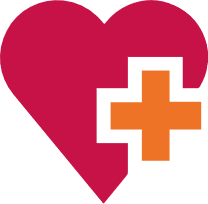 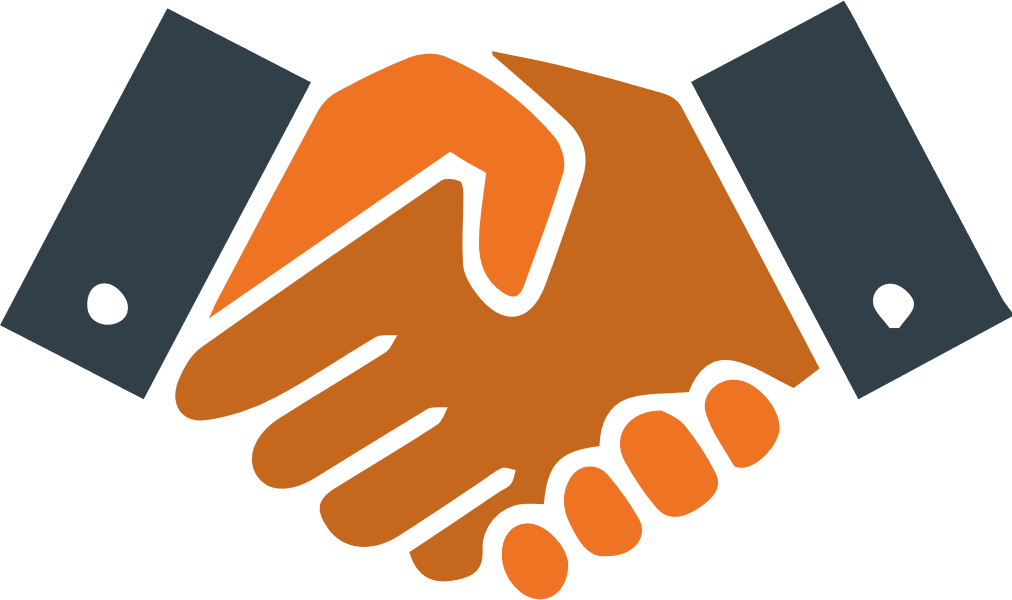 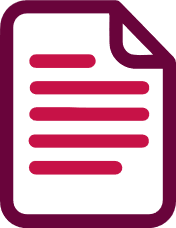 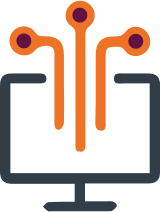 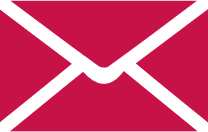 Contact : Direction des Affaires Juridiques et Institutionnelles, 
direction.daji@universite-paris-saclay.fr
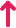 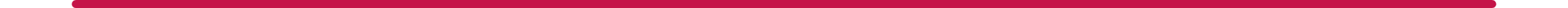 Comment valoriservos projets ?
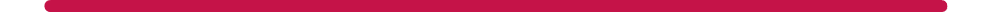 Vous souhaitez faire la promotion de vos projets, devenir ambassadeur et ambassadrice de la marque, être conseillé·e sur l’organisation de vos événements, la conception et la réalisation d’outils de communication,….
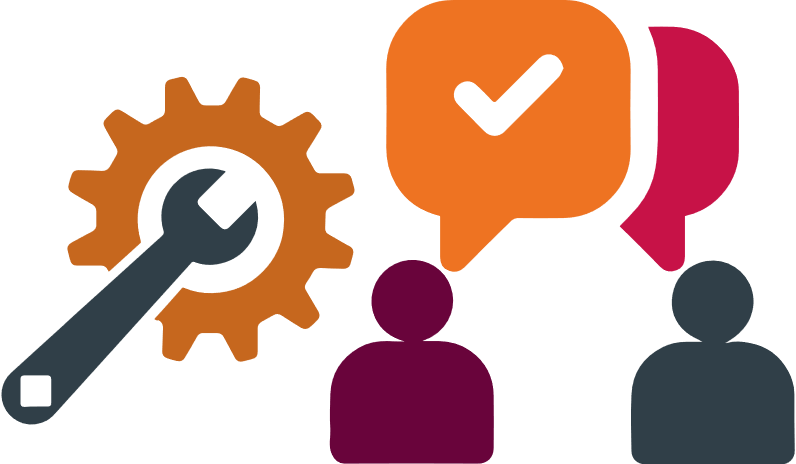 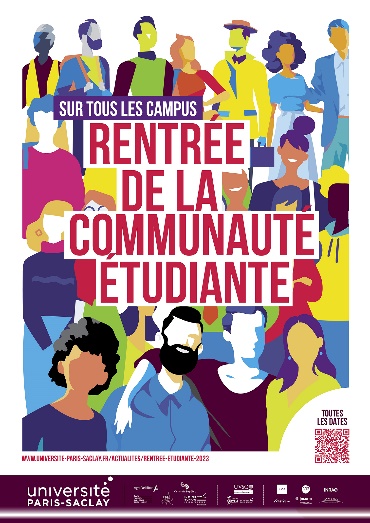 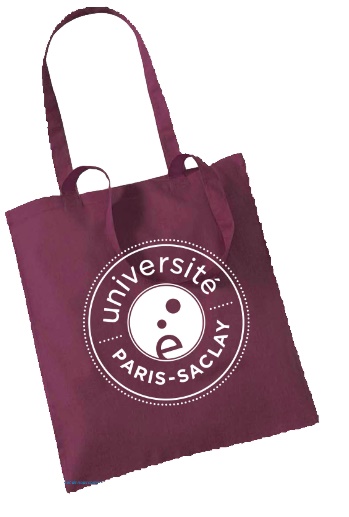 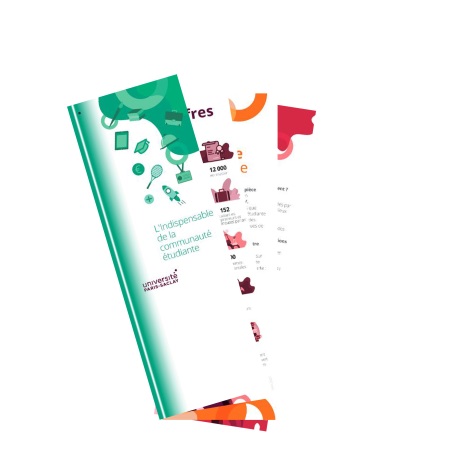 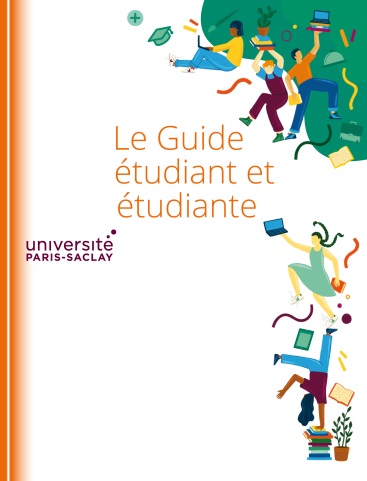 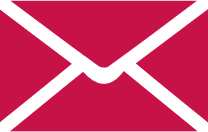 Contact : Direction Marque et Communication, direction.communication@universite-paris-saclay.fr
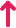 Réussir vos études et préparer votre avenir
Comment vous (ré)orienter et construire votre projet d’étude ?
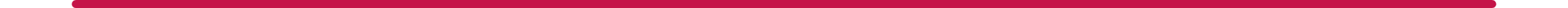 Des entretiens individuels, des séances thématiques de réflexion et d’échanges et des ateliers collectifs vous sont proposés toute l’année :
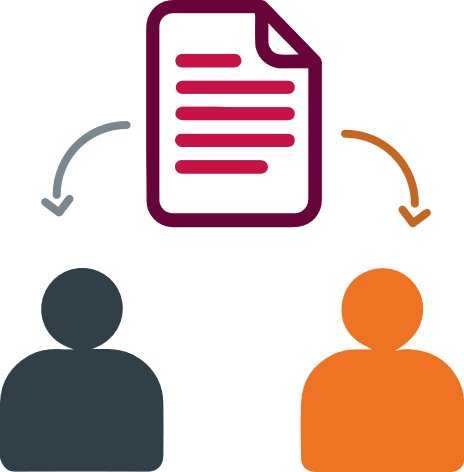 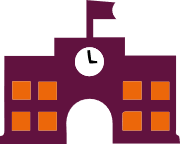 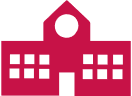 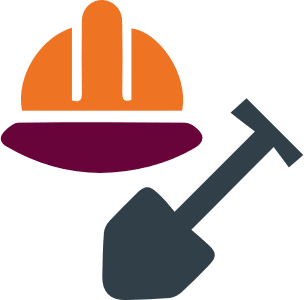 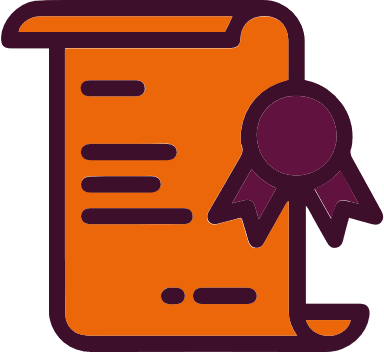 Accompagnement à l’orientation et la réorientation au cours de l’année universitaire
Construction de votre projet personnel et projet d’étude
Aide et information sur les procédures de candidature dans l’enseignement supérieur
Réflexion sur votre parcours d’études et/ou votre poursuite d’études
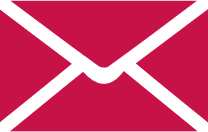 Contact : Direction de la Formation et de la Réussite,
accueil.oip@universite-paris-saclay.fr
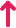 Comment trouverun stage, une alternance, un emploiet construire votre projet professionnel ?
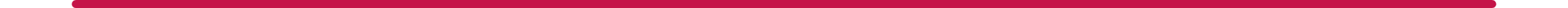 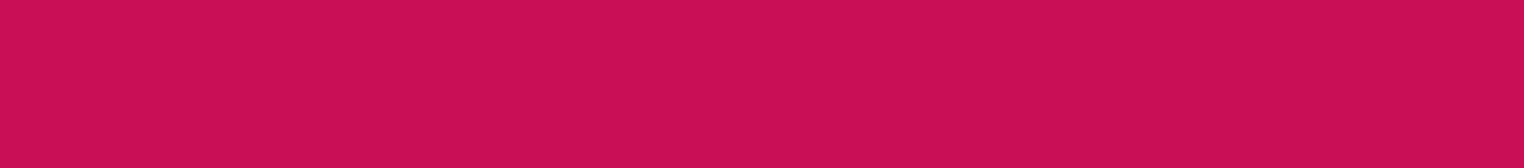 Des ateliers collectifs et des entretiens individuels vous sont proposés toute l’année pour :
Préparer votre 
entretien de recrutement
Valoriser votre candidature 
(CV et LM) et optimiser votre recherche
Travailler votre
e-réputation (réseaux sociaux professionnels)
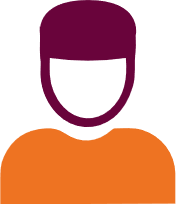 Réfléchir et construire votre projet professionnel
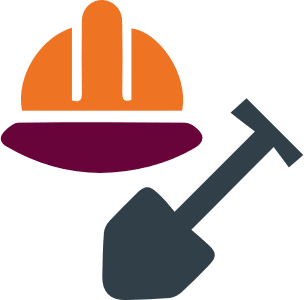 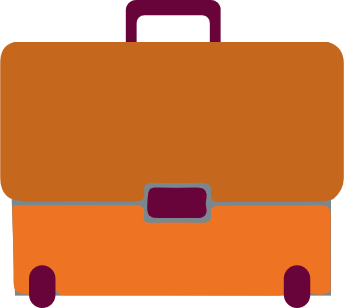 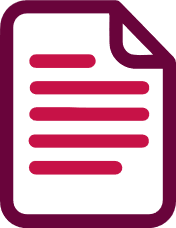 Participez aussi à des rencontres avec les entreprises partenaires et le réseau des diplômées et diplômés.
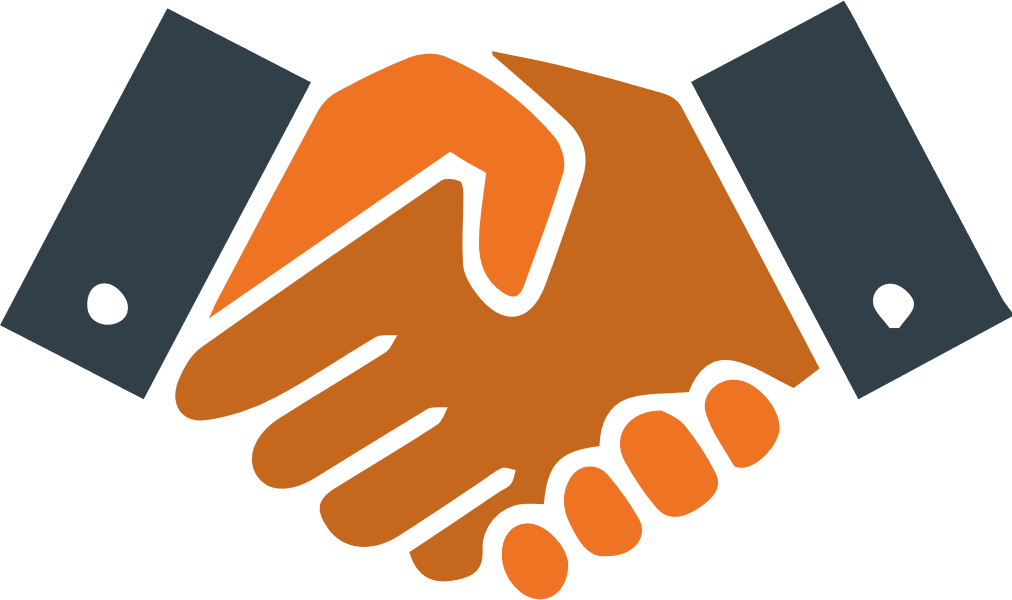 Inscrivez-vous sur l’espace carrière de l’Université Paris-Saclay :
https://universite-paris-saclay.jobteaser.com
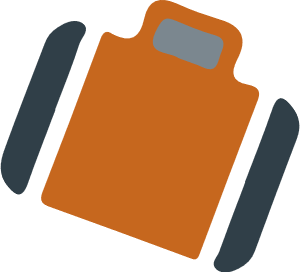 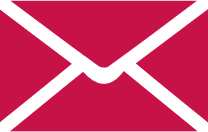 Contact : Direction de la Formation et de la Réussite,
insertion.professionnelle@universite-paris-saclay.fr
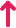 Comment s’inscriresur l’espace carrière ?
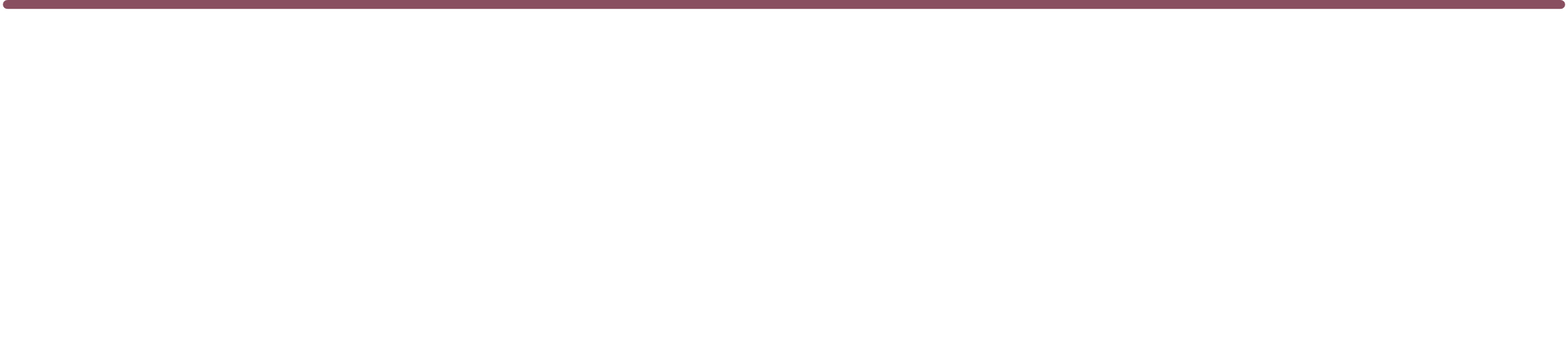 Rendez-vous sur
https://universite-paris-saclay.jobteaser.com
Inscrivez vous avec votre adresse mail universitaire
(prenom.nom@universite-paris-saclay.fr)
1
2
3
4
Paramétrez votre profil en complétant vos informations personnelles, votre établissement, vos critères de recherche, votre CV en ligne
Et partez à la découverte de l’espace carrière : offres de recrutement, infos sur les métiers, job dating, ateliers CV, …
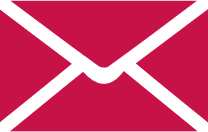 Contact : Direction de la Formation et de la Réussite,
insertion.professionnelle@universite-paris-saclay.fr
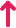 [Speaker Notes: Career Center accessible à tous : étudiants, diplômés.
C’est une plateforme en ligne sur laquelle vous pouvez trouver : offre de stage/emploi/alternance ; conseils et astuces ; événements et rencontres avec des entreprises partenaires ; ateliers méthodologiques pour votre CV/LM/Personnal Branding/Entretien…]
Comment devenir étudiante entrepreneuse ou étudiant entrepreneur ?
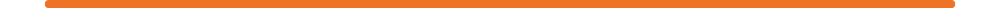 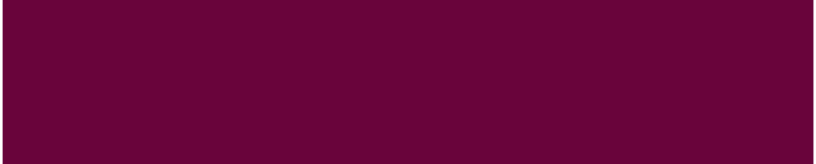 Des dispositifs à votre disposition pour :
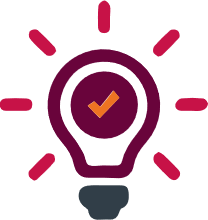 Être accompagné dans la réalisation de votre projet
Vous former à la 
création d’entreprise 
(4 diplômes autour de l’esprit d’entreprendre)
Faire mûrir 
une idée
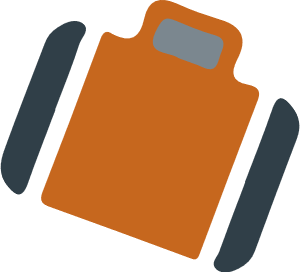 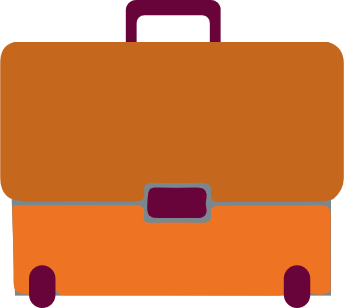 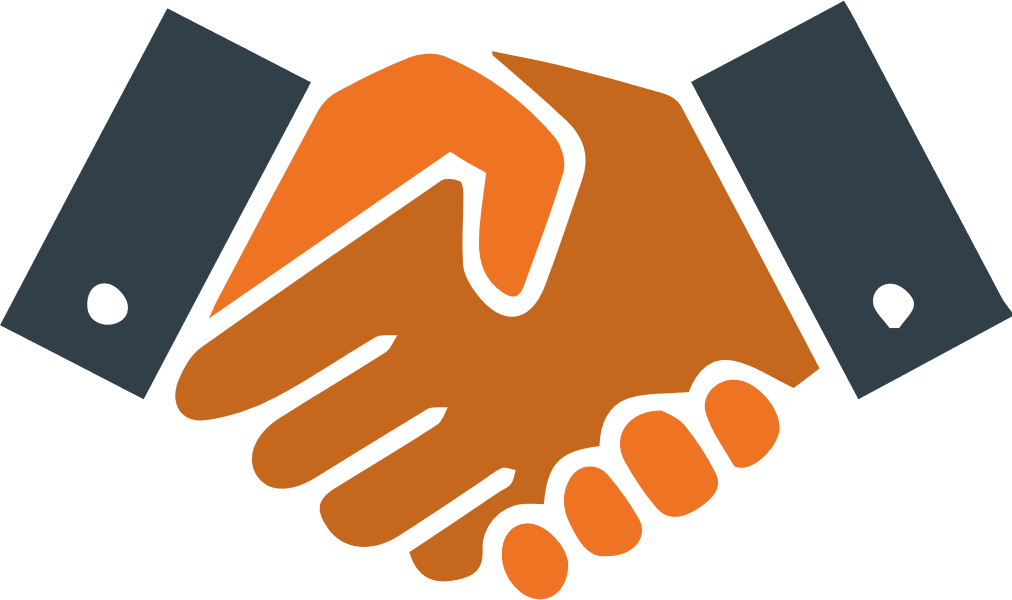 Découvrir l’entrepreneuriat
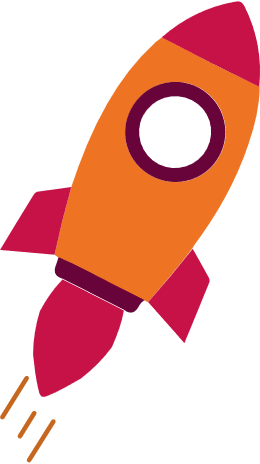 Pensez au Pépite PEIPS pour conjuguer études et création d’entreprise : un diplôme et un statut étudiant spécialement dédié (D2E, SNEE).
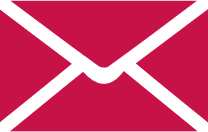 Contact : Direction de la Formation et de la Réussite,
entrepreneuriat@universite-paris-saclay.fr
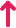 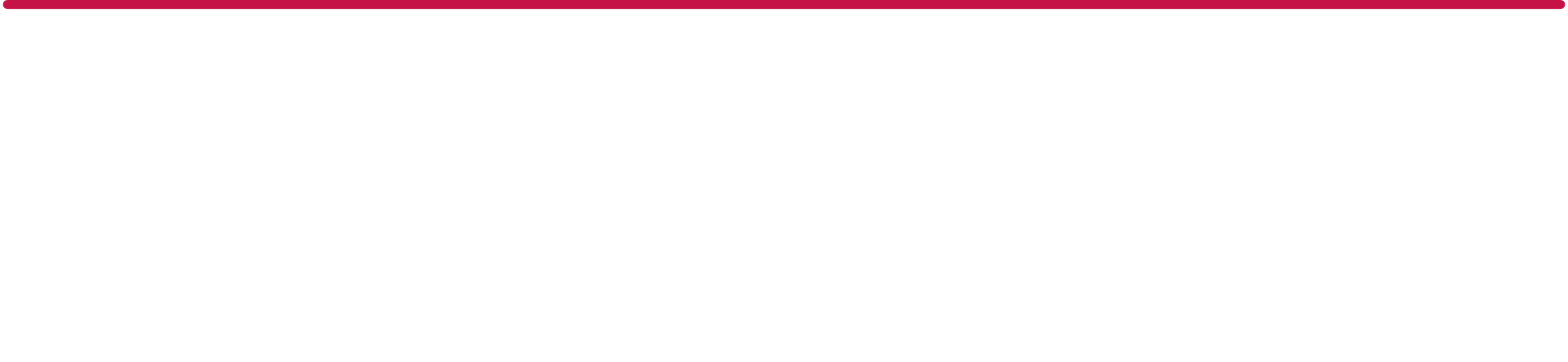 Comment trouver un job étudiant ? Comment devenir tuteur ou tutrice, ou faire un service civique ?
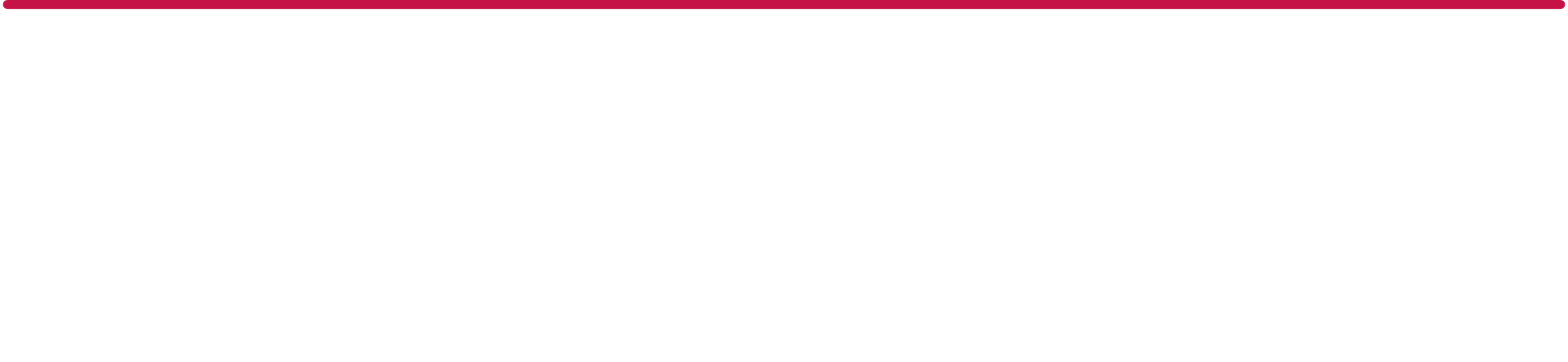 Trouver un job étudiant à l’Université, 
une occasion d’acquérir une première expérience professionnelle et de financer vos études.
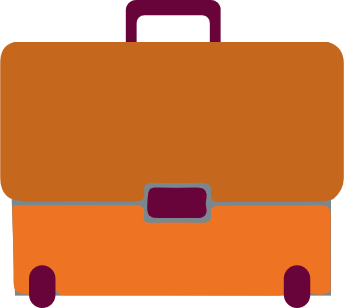 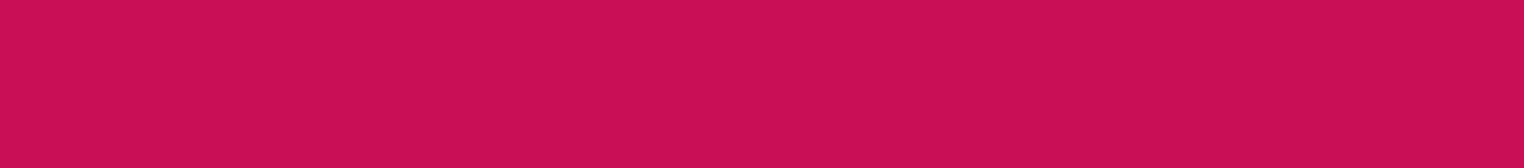 Inscrivez-vous sur la plateforme de l’espace carrière de l’Université.
Contact : Job.etudiant@universite-paris-saclay.fr
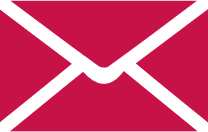 Le tutorat étudiant (bénévole ou rémunéré) est également l’occasion de développer vos compétences et d’enrichir votre CV.
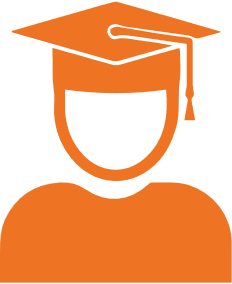 Contact : tutorat.vie-etudiante@universite-paris-saclay.fr
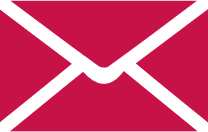 Le service civique (indemnisé) permet de vous engager dans une mission d’intérêt général, ce dispositif peut vous intéresser si vous disposez d’un emploi du temps allégé.
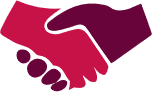 Contact : service.civique@universite-paris-saclay.fr
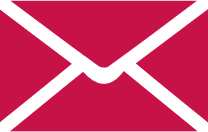 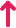 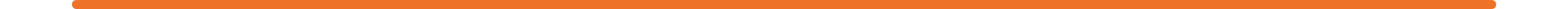 Comment et pourquoi rejoindre le réseau des diplômé·es ?
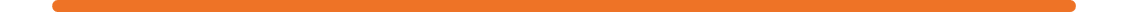 Vous êtes déjà inscrit·es au réseau des diplômé·es via votre dossier d’inscription.
 
Ouvert aux étudiant·es de l’Université, le réseau des diplômé·es est une communauté qui rassemble l’Université, ses étudiant·es, les diplômé·es et leurs entreprises. C’est votre premier réseau professionnel !
Le réseau des diplômés est au service de votre orientation et de votre insertion professionnelle pour :
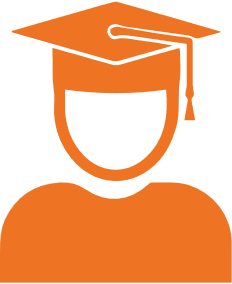 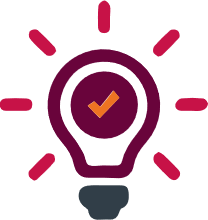 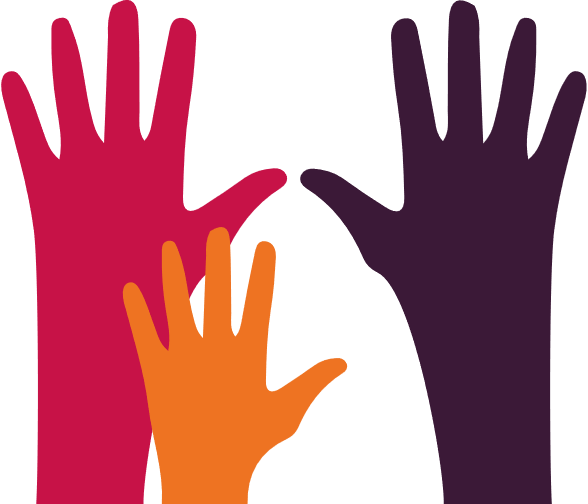 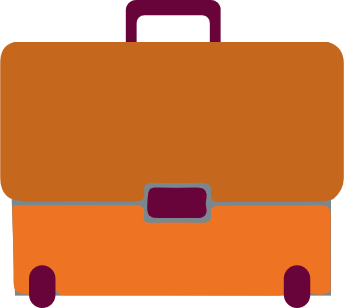 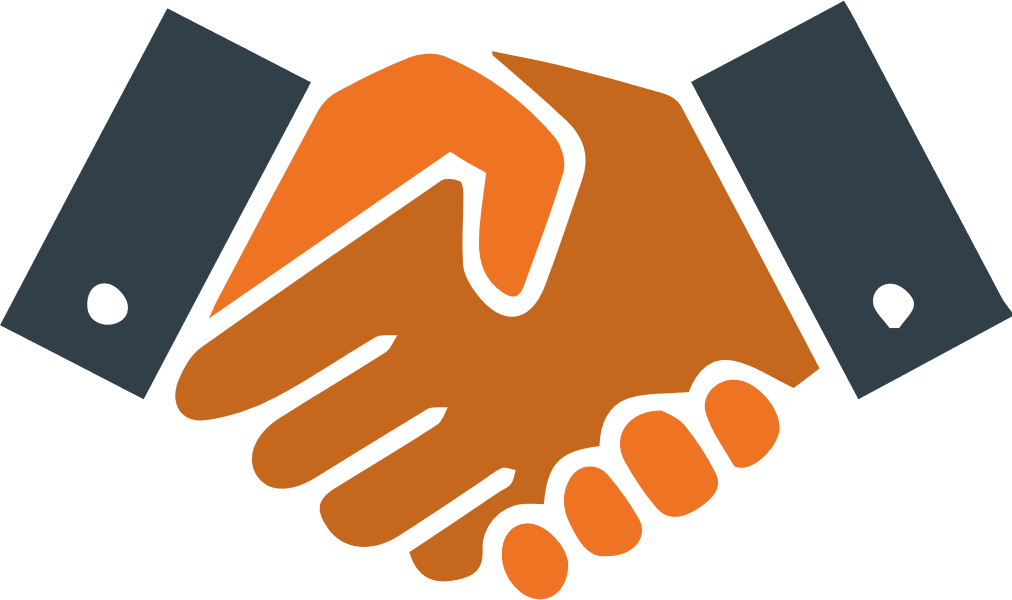 Réussir votre insertion professionnelle grâce aux conseils et offres d’emplois  des diplômé·es
Bénéficier d’une communauté et d’un réseau qui vous servitont tout au long de votre carrière
Vous inspirer de la diversité des carrières des diplômées et diplômés passés par la même formation que vous.
Bien choisir votre formation avec le retour d’expériences des diplômées et diplômés.
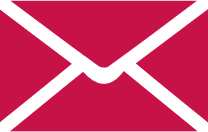 Contact : Direction de la Formation et de la Réussite
alumni.upsaclay@universite-paris-saclay.fr
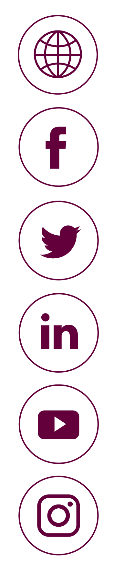 Page LinkedIn : Université Paris-Saclay Alumni
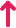 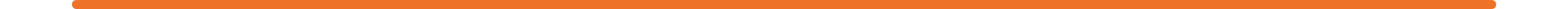 Comment partirétudier à l’étranger ?
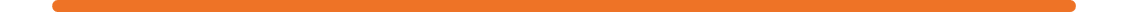 L’Université collabore avec plus de 300 universités dans le monde !
De nombreuses possibilités s’offrent à vous pour partir à l’étranger, 
que ce soit pour un stage ou un séjour d’études, et quel que soit votre niveau d’étude et de langue.
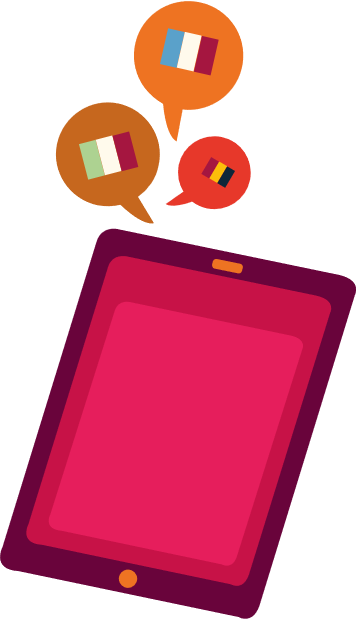 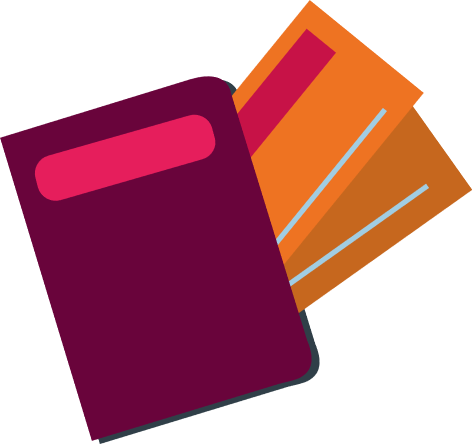 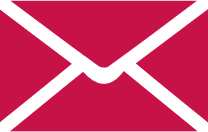 Contact : Direction des Relations Internationales et Européennes,
outgoing.international@universite-paris-saclay.fr
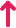 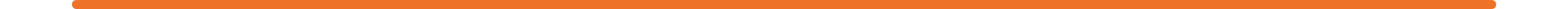 Comment être accompagné·e dans son installation ?
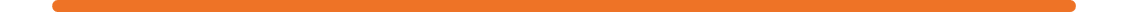 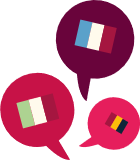 Vous êtes étudiantes et étudiants internationaux et vous arrivez à l’Université Paris-Saclay ? 

Le pôle accueil international accompagne les étudiantes et étudiants internationaux  dans leur installation et leur intégration en France :
démarches administratives, guichet d’accueil GATE, Buddy Programme,…
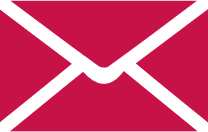 Contact : Direction des Relations Internationales et Européennes,
International.welcomedesk@universite-paris-saclay.fr
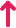 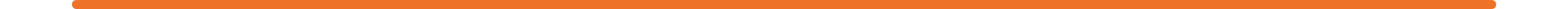 Comment devenir ambassadeur européen et ambassadrice européenne ?
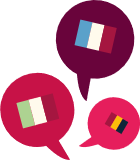 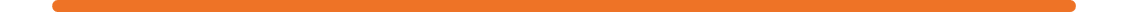 Participez aux actions de notre Université Européenne - EUGLOH «  European University Alliance for Global Health »


L’Université européenne EUGLOH est une alliance de 5 universités européennes localisées en France, Allemagne, Portugal, Hongrie et Suède.
https://www.eugloh.eu 

L’alliance européenne EUGLOH offre l’ opportunité unique de partager avec des étudiant·es et professeurs des 5 universités, des expériences inédites de formation, de vie de campus et de rencontres, en restant chez vous (participation en ligne) ou en voyageant.
		Rejoignez l’aventure EUGLOH !
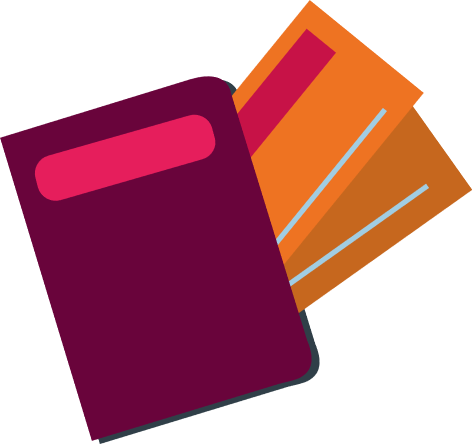 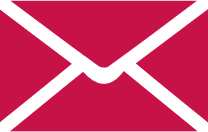 Contact : Direction des Relations Internationales et Européennes,
eugloh@universite-paris-saclay.fr
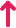 Où apprendre unelangue étrangère ?
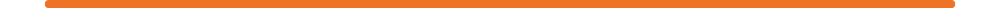 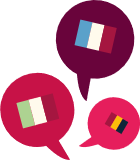 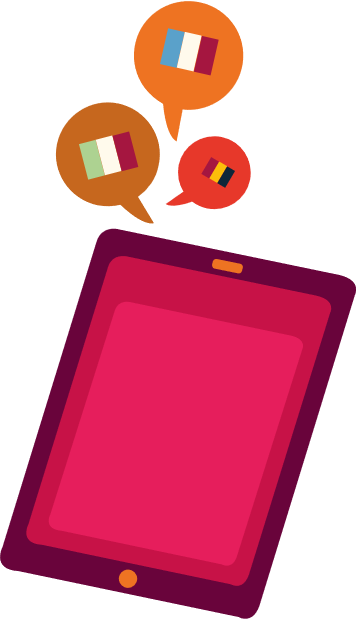 Vous pouvez étudier une ou plusieurs langues parmi 14 langues étrangères enseignées.
Renseignez-vous auprès du Centre de langues Paris-Saclay ou du service de langues de votre composante ou établissement d’enseignement.
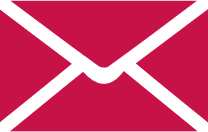 Contact : Centre de langues Paris-Saclay, 
events.lang-intercul@universite-paris-saclay.fr
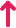 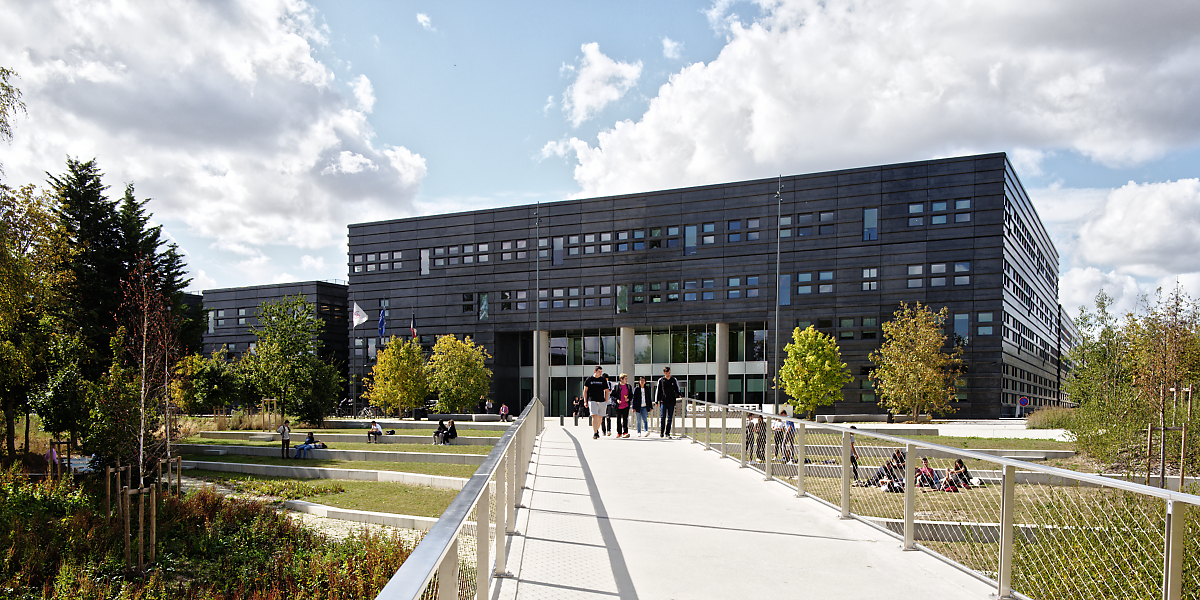 Vivre à l’Université Paris-Saclay
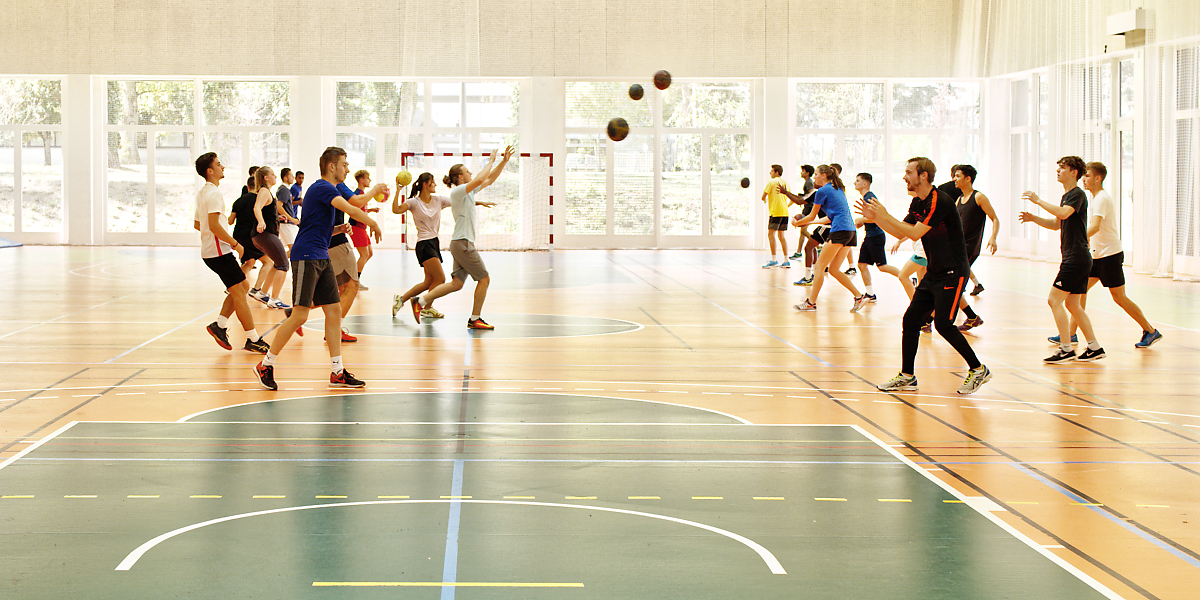 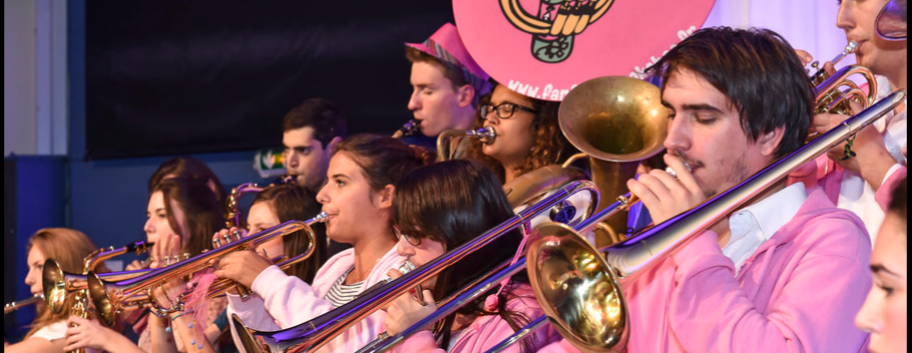 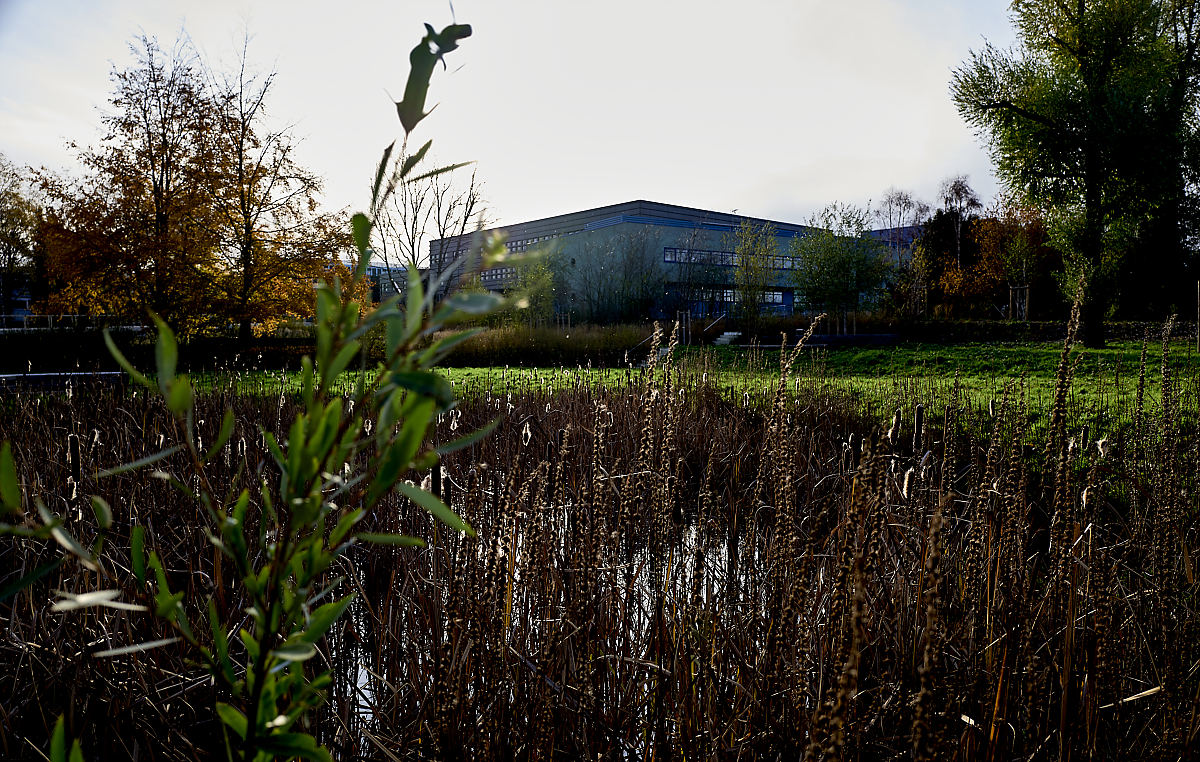 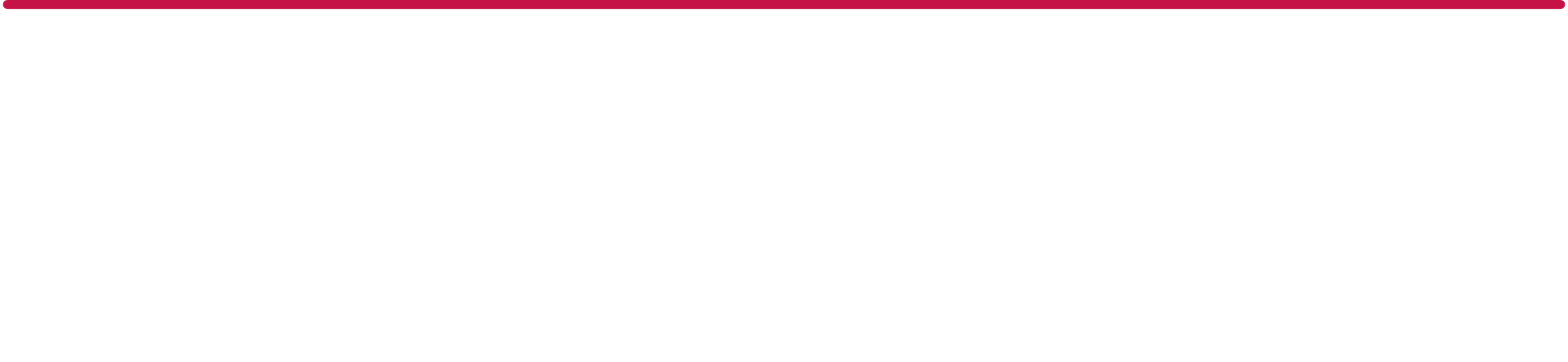 Où se restaurer ?
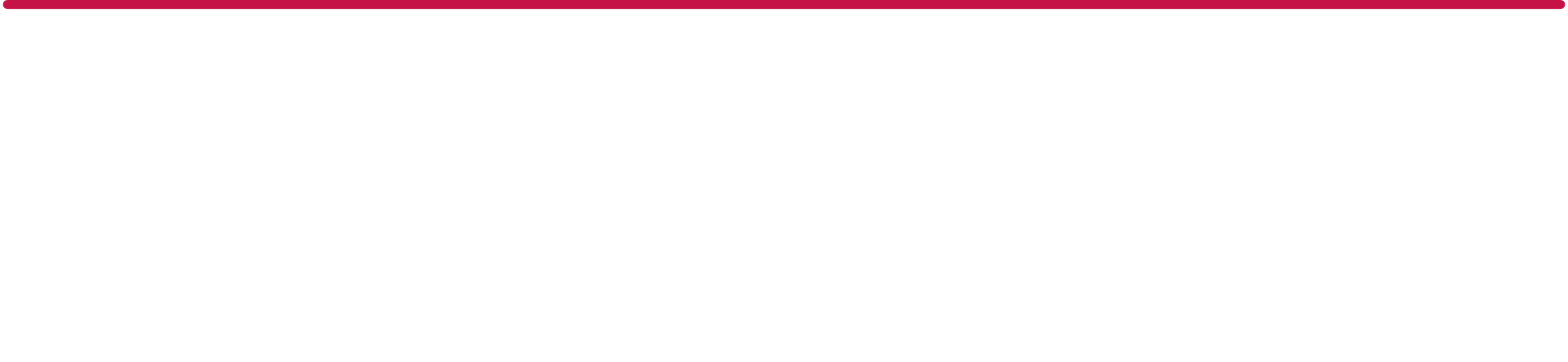 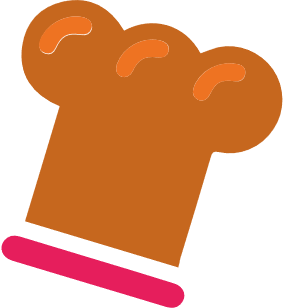 A Paris-Saclay, c’est plus de 40 restaurants universitaires gérés par les CROUS (Centres Régionaux des Œuvres Universitaires et Scolaires)

Les Resto U vous proposent un repas complet à des tarifs préférentiels. D’autres types de restauration sont aussi à votre disposition.


Plus d’infos sur le site web de l’Université, rubrique vie de campus > Restauration
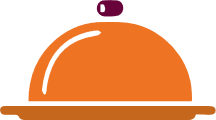 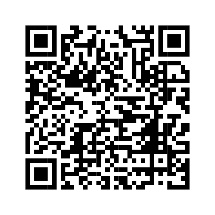 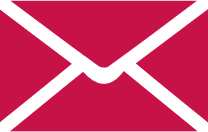 Contact : Direction de la Vie Étudiante et Égalité des Chances,
vie.etudiante@universite-paris-saclay.fr
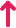 Où se loger ?
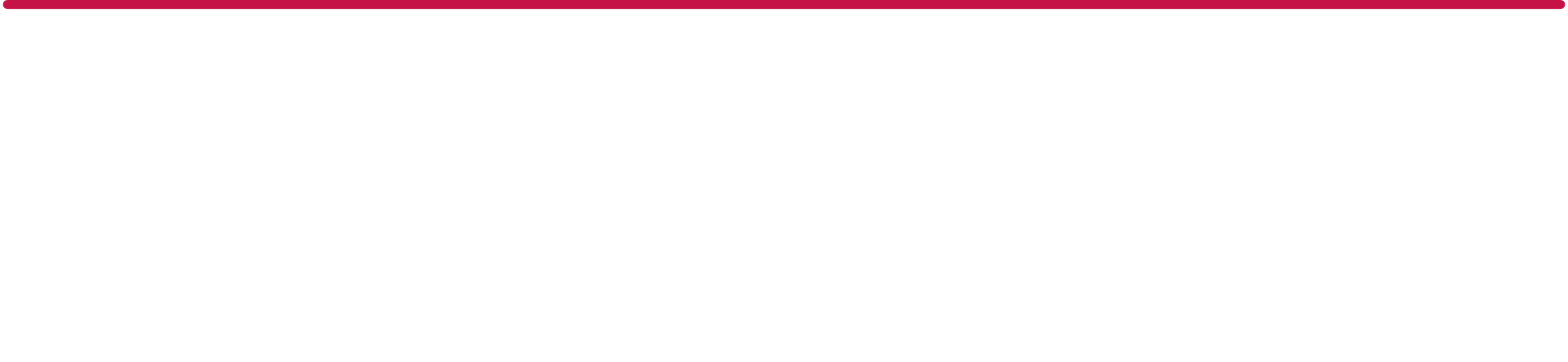 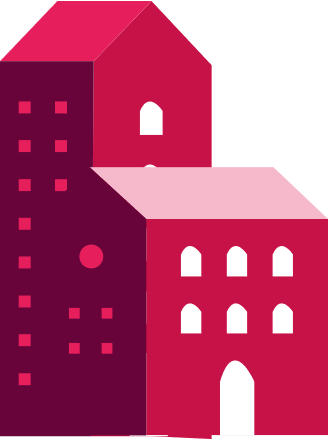 Vous recherchez un logement ? Plusieurs solutions s’offrent à vous !
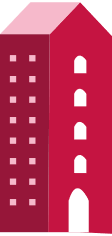 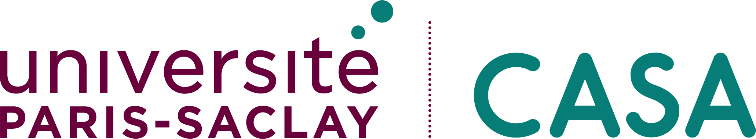 Utilisez la nouvelle plateforme logement CASA Université Paris-Saclay pour trouver votre logement parmi les offres partenaires de l’Université : https://casa.universite-paris-saclay.fr


Plus d’infos sur le site web de l’Université, rubrique Vie de campus > Logement
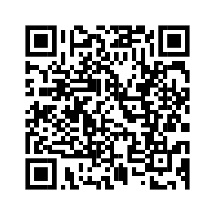 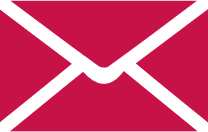 Contact : Direction de la Vie Étudiante et Égalité des Chances,
logement.etudiant@universite-paris-saclay.fr
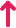 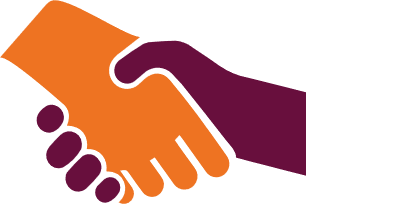 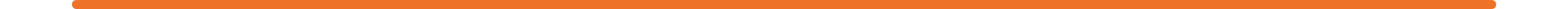 Comment bénéficier des bourses et aides étudiantes ?
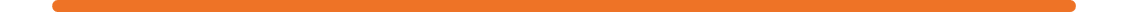 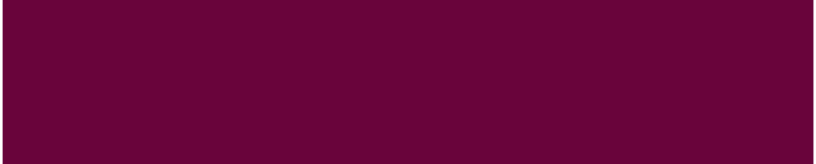 Différentes aides et bourses peuvent vous être attribuées (sous conditions)
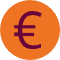 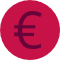 Bourses d’études, bourses sur critères sociaux, aides à l’achat d’un ordinateur portable ou d’une tablette, Aide matérielle et informatique individuel, prêt d’ordinateur portable, Aide sociale individuelle de l’Université, aides au logement, aides à la mobilité internationale.
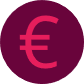 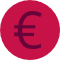 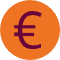 FOCUS  : Le dispositif « Klaro »
Plateforme partenaire à l’Université qui propose plus de 1600 aides en fonction de votre profil :
Pensez aussi au service social du CROUS pour bénéficier d’un accompagnement dans vos démarches.
Prenez rendez-vous via ce lien : 
https://mesrdv.etudiant.gouv.fr
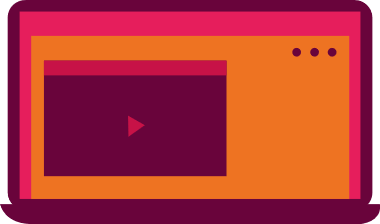 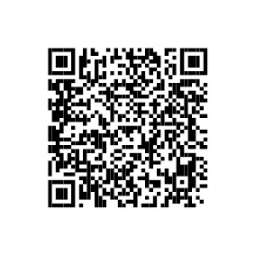 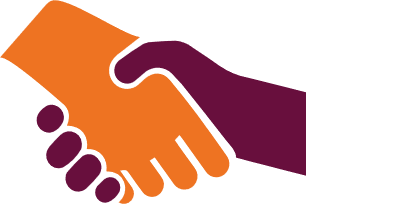 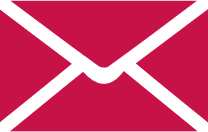 Contact : Direction de la Vie Étudiante et Égalité des Chances,
aides.etudiant@universite-paris-saclay.fr
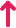 Comment resterconnecté·e ?
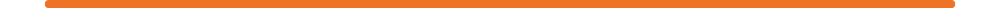 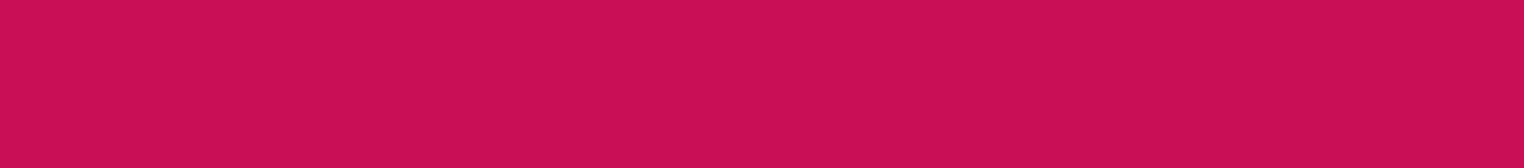 De nombreux services numériques sont à votre disposition :
Messagerie collaborative, wifi, annuaire Adonis, carte étudiante multi-services, suite Microsoft Office 365 avec 1 To de stockage en ligne (OneDrive), outil collaboratif (Teams), salles informatiques pédagogiques, bibliothèques universitaires, plateforme pédagogique eCampus, …
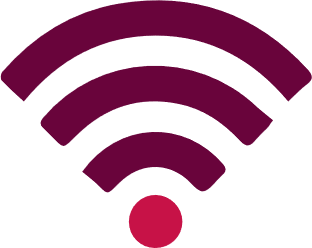 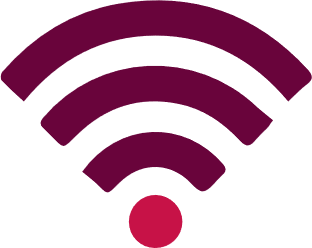 Dès votre inscription à l’Université :
Assistance accessible une fois le compte activé :
Activez votre compte informatique :
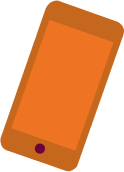 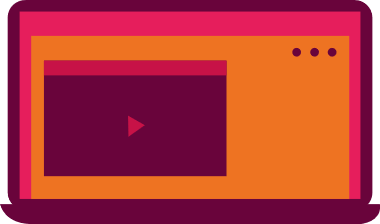 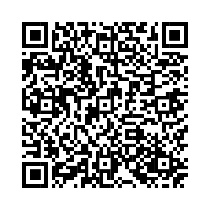 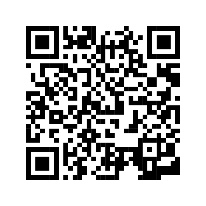 Perte de mot de passe : https://adonis.universite-paris-saclay.fr/adonis/annuaire/compte/perte_mdp/
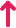 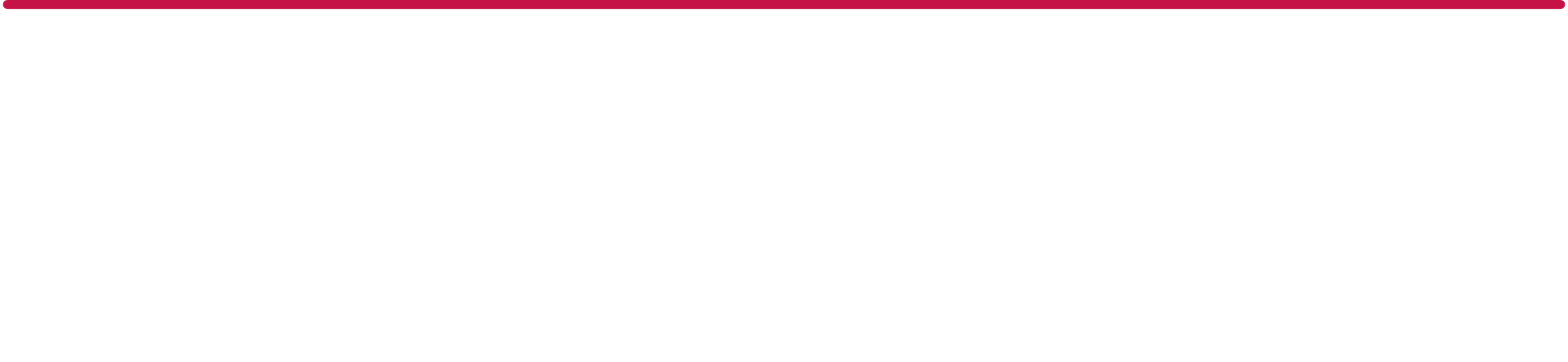 Où et commentpratiquer un sport ?
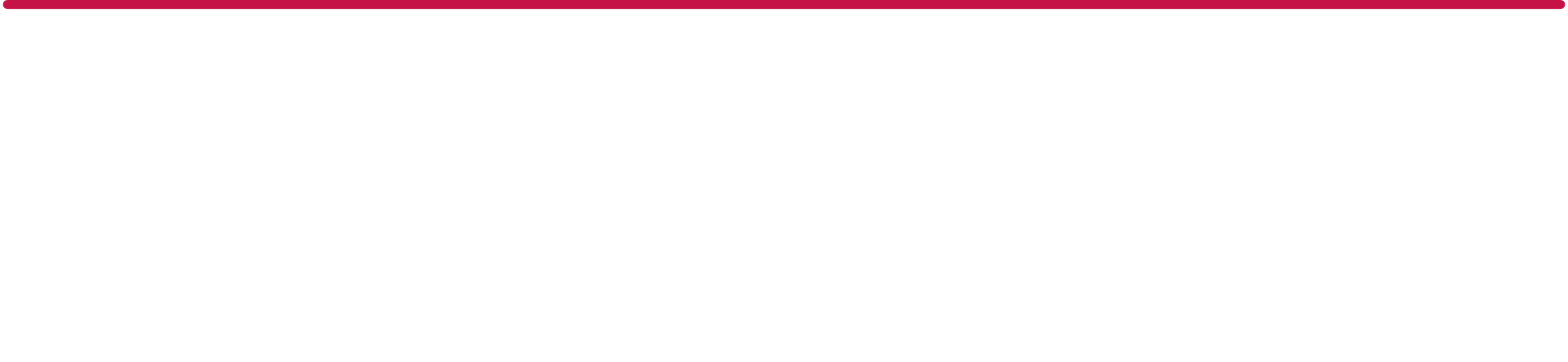 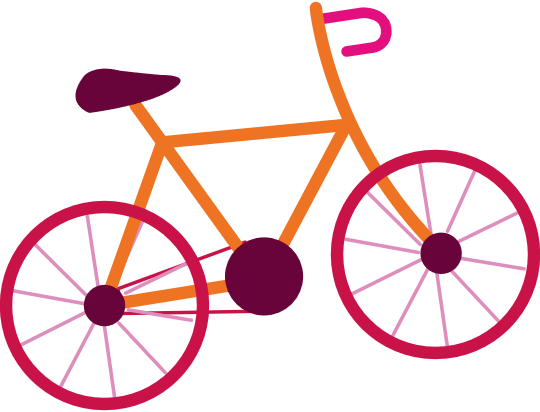 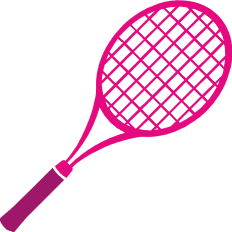 Plus de 80 activités sportives 
vous sont proposées.

Pour connaître toutes les activités sportives et les modalités d’inscription, rendez-vous sur le portail Sport : https://sports.universite-paris-saclay.fr/
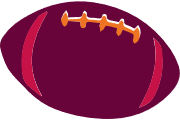 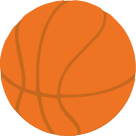 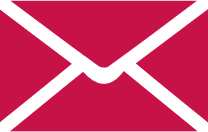 Contact : Service Universitaire d’Activités Physiques et Sportives,
service.suaps@universite-paris-saclay.fr
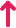 Comment pratiquer une activité culturelle ?
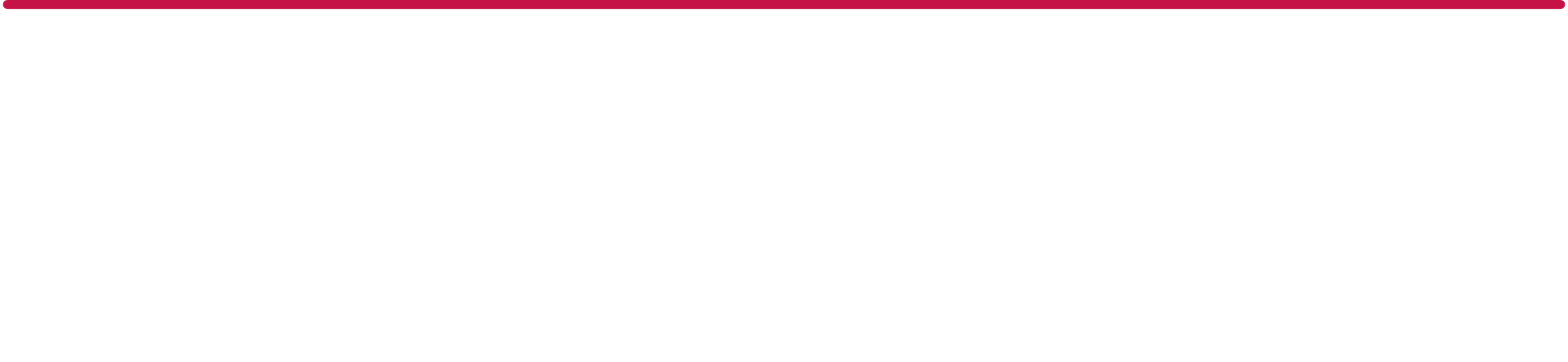 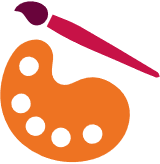 Un vaste choix d’ateliers artistiques et culturels vous sont proposés. 

Vous pouvez les suivre en point bonus ou en UE (Unité d’Enseignement).


Découvrez également les actions Sciences et Société  de l’Université Paris-Saclay : 
www.sciencesociete.universite-paris-saclay.fr/
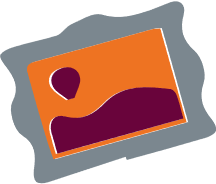 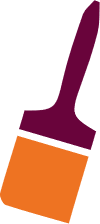 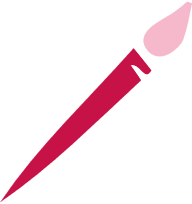 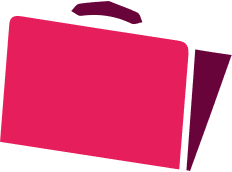 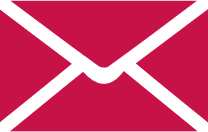 Contact : La Diagonale Paris-Saclay,
la-diagonale@universite-paris-saclay.fr
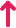 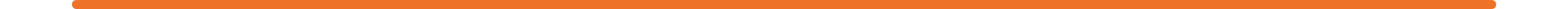 Comment adhérer à une association étudiante ?
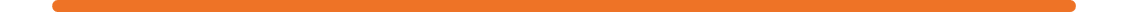 Vous avez un projet associatif ?
Avec plus de 600
associations étudiantes, 
l’Université Paris-Saclay offre une vie associative riche et très dynamique.

Rejoignez le mouvement ! 
Pour les découvrir, rendez-vous sur 
le site web de l’Université, rubrique Vie de campus > vie étudiante et associations.
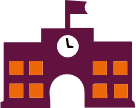 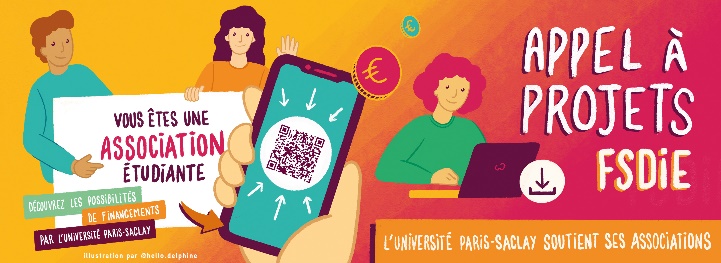 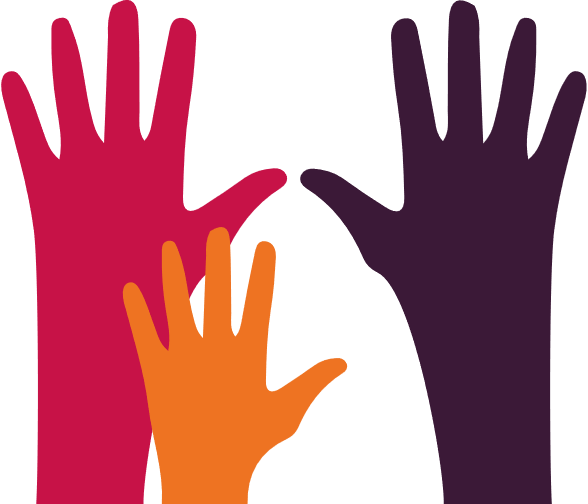 Appel à projets, Fonds de solidarité et de développement des initiatives étudiantes (FSDIE).
L’Université vous accompagne et soutient financièrement ses associations.
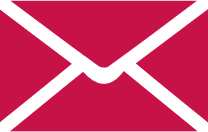 Contact : Direction de la Vie Étudiante et Égalité des Chances,
associations.etudiantes@universite-paris-saclay.fr
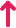 Où étudier et comment effectuer vos recherches documentaires ?
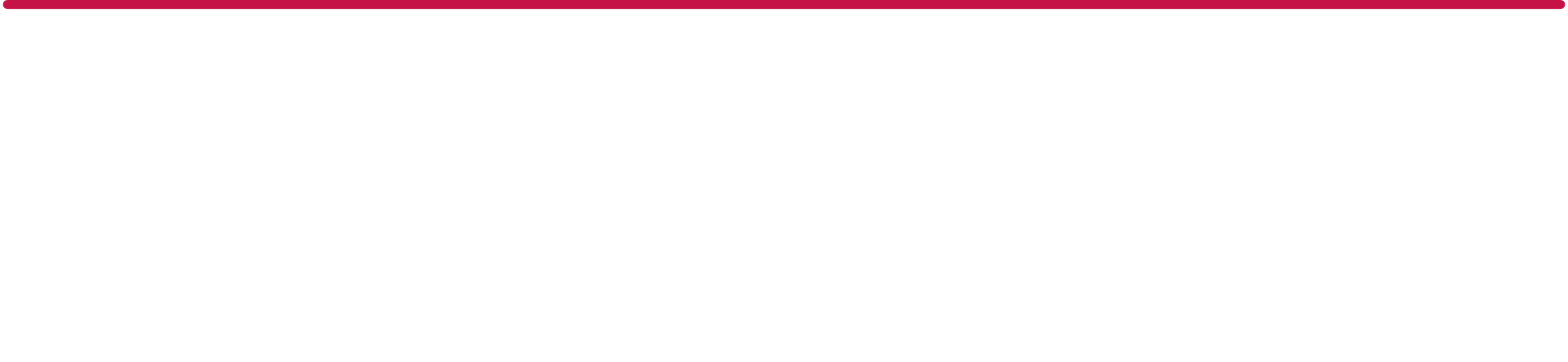 Les bibliothèques universitaires, des espaces privilégiés pour travailler au calme ou en mode projet, et parfaire ses recherches.

Accédez à des millions de documents et de nombreux services sur site ou en ligne.

Découvrez l’outil FOCUS qui permet d’accéder à l’ensemble de la documentation numérique et papier.
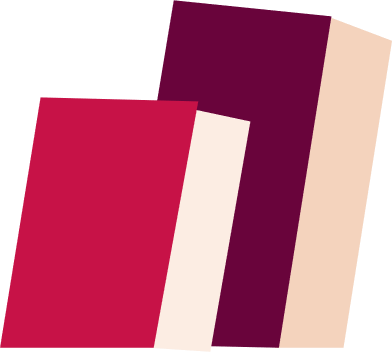 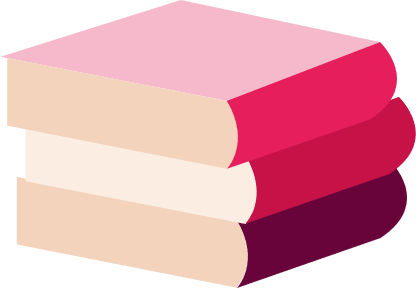 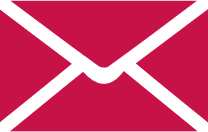 Contact : Direction en charge des Bibliothèques,
bib.univ@universite-paris-saclay.fr
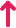 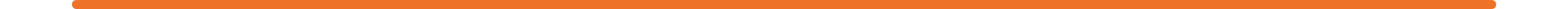 Design Spot ?
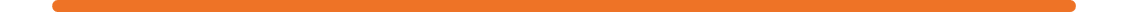 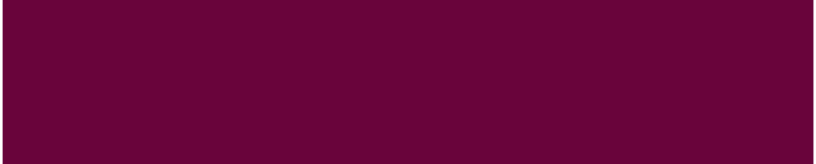 Votre lieu de sensibilisation et d’accompagnement en design sur le plateau de Saclay
Conseil et support 
pour les étudiantes et étudiants entrepreneurs
Formations courtes, ateliers et webinaires
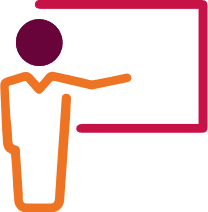 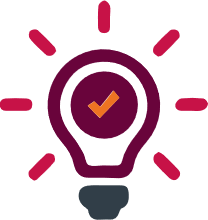 Prix Design & Science : 
programme pédagogique pluridisciplinaire unique en France. Un semestre pour développer en équipe un projet innovant à partir d’un grand thème de société.
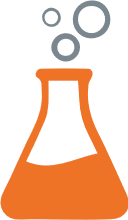 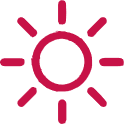 www.designspot.fr
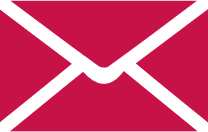 Contact : Design Spot, 
info@designspot.fr
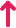 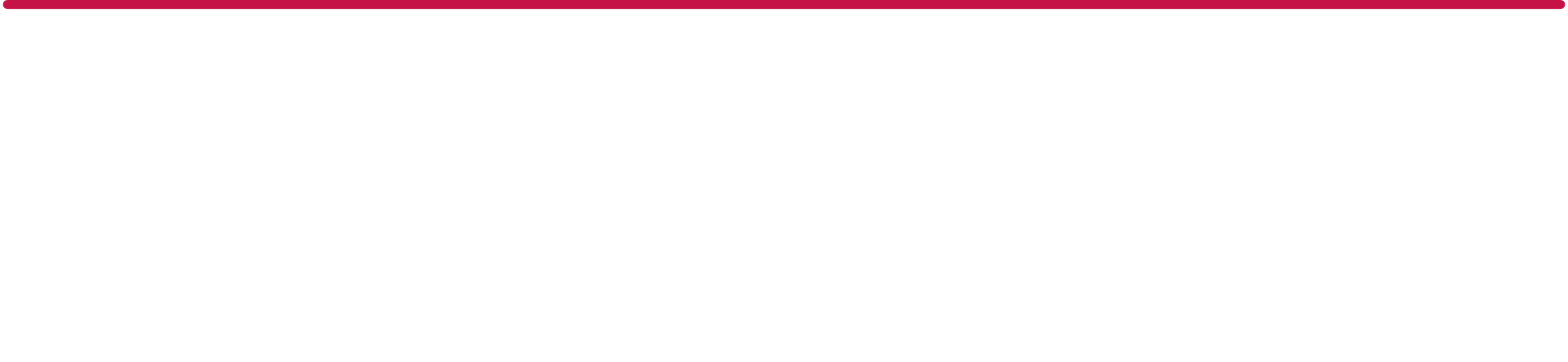 Où trouver de l’aide en cas de discrimination, de harcèlement ?
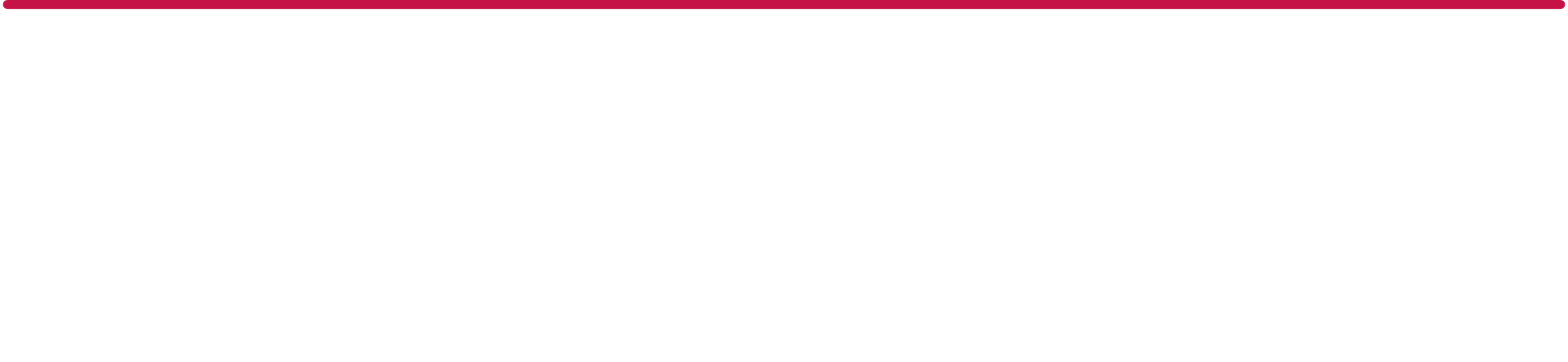 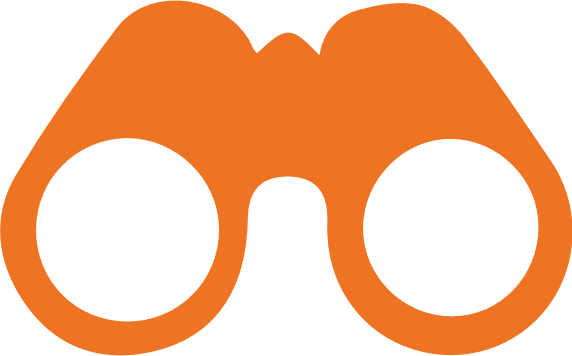 La Mission Égalité-Diversité agit en faveur de l’égalité entre les femmes et les hommes et contre les discriminations au sein de l’Université. 

Elle agit également en matière d’accompagnement, de prévention et de sensibilisation aux harcèlements, aux violences sexistes et sexuelles et anti-LGBT+.

Cellule harcèlements (sexuel, moral, cyberharcèlement, agressions, viols, exhibition sexuelle,…) : 
harcelements@universite-paris-saclay.fr
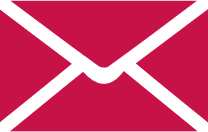 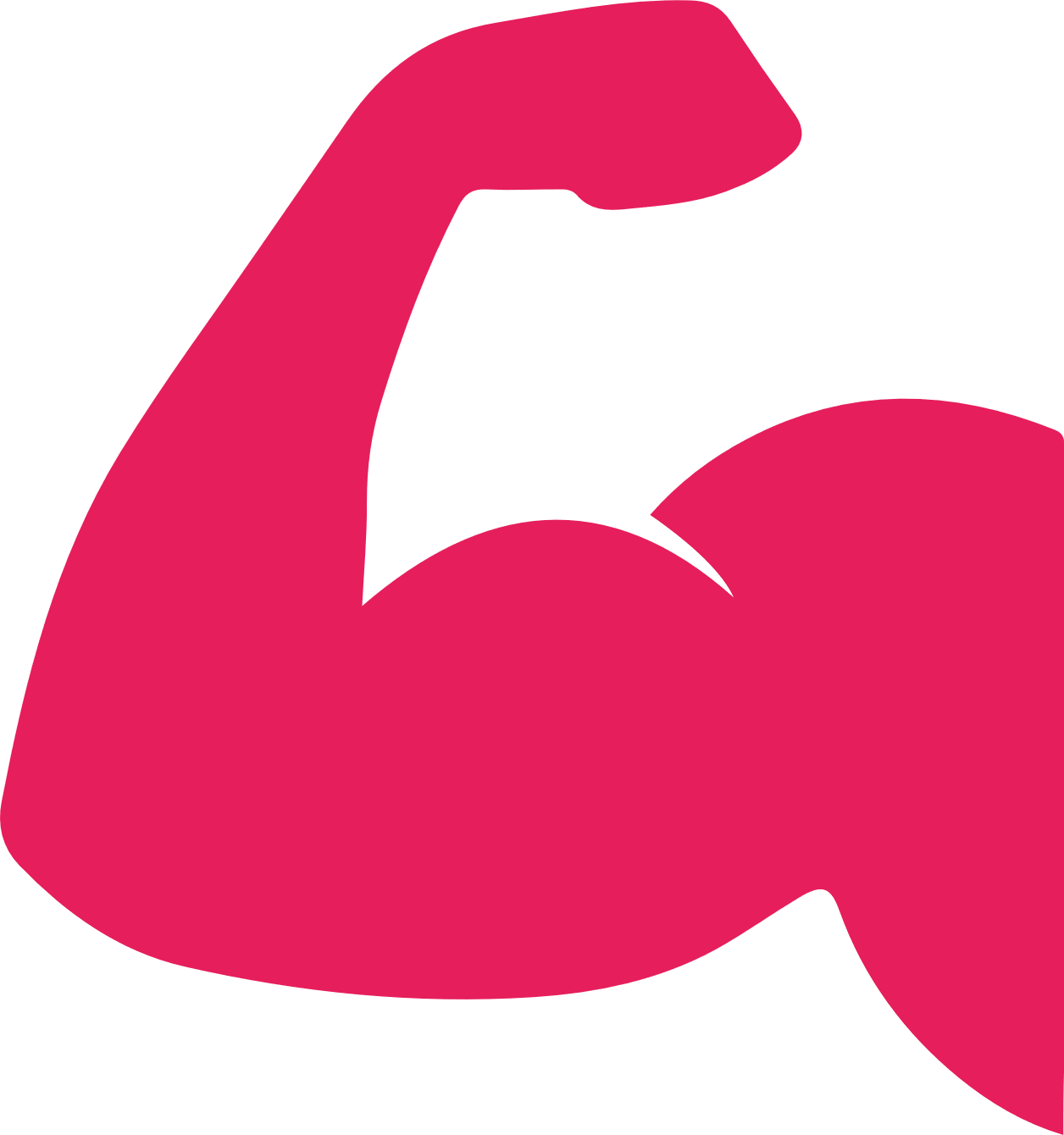 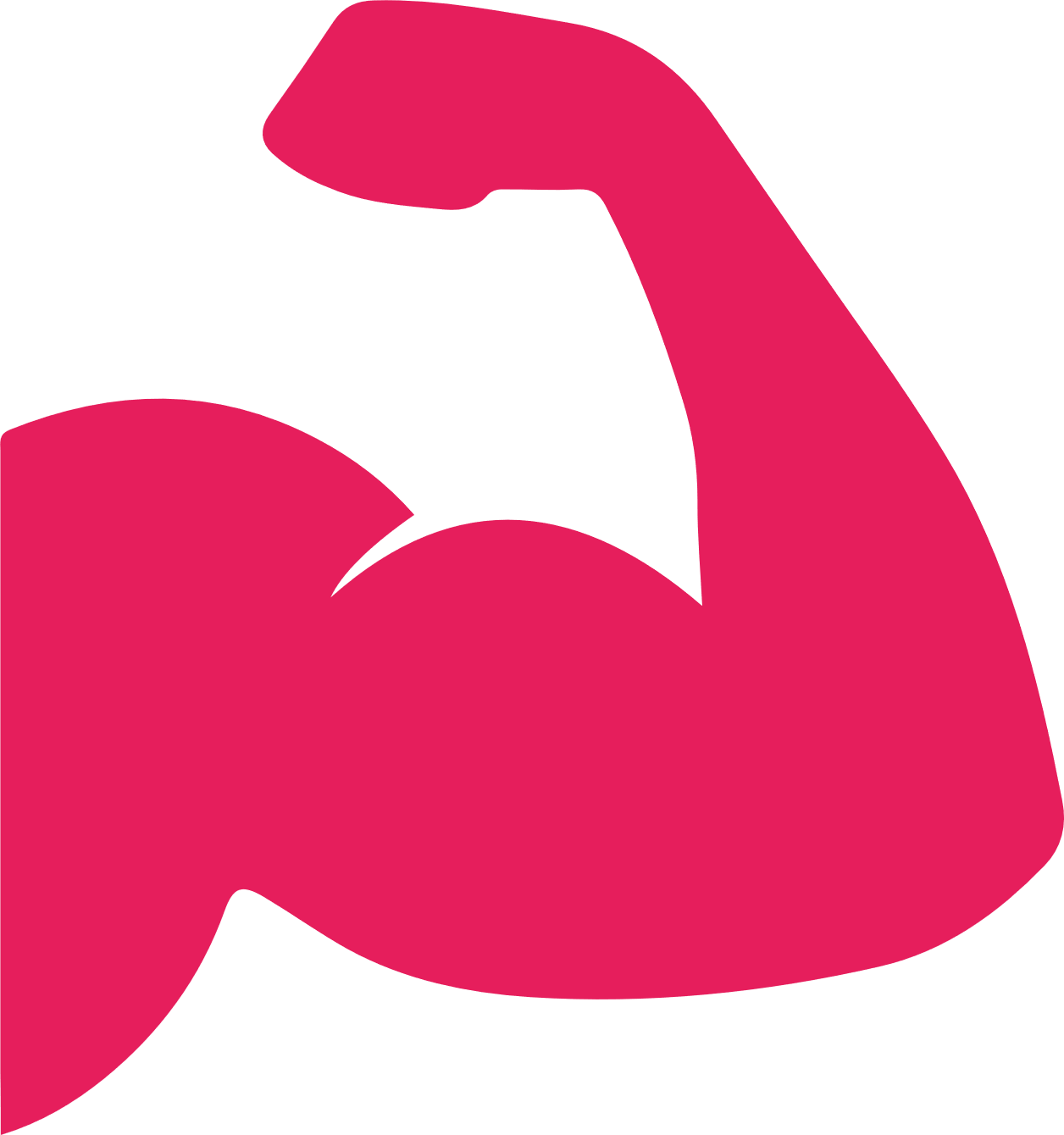 Contact : Mission Égalité et Diversité, 
egalite.diversite@universite-paris-saclay.fr
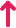 Comment devenir tuteur ou tutrice des « Cordées de la réussite » ?
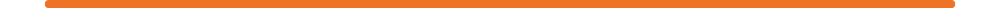 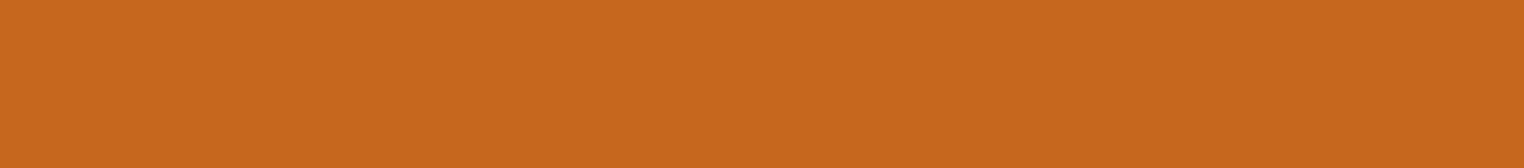 Vous êtes un étudiant et une étudiante « expérimenté·e » ? 
Vous souhaitez agir pour l’égalité des chances ?
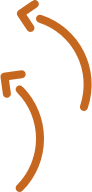 Participez au dispositif des « Cordées de la réussite » en devenant tuteur ou tutrice auprès des élèves des collèges et lycées des quartiers prioritaires.
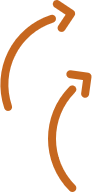 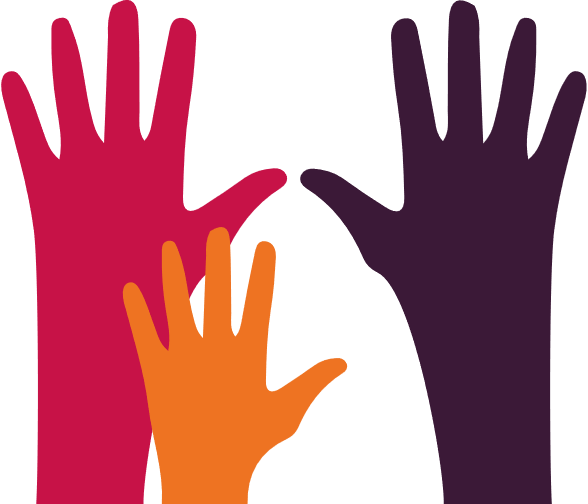 Mobilisez-vous en aidant les plus jeunes à progresser dans leurs formations universitaires.
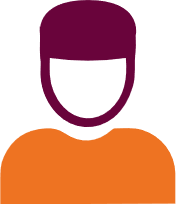 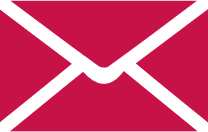 Contact : Mission Égalité et Diversité,
egalite.diversite@universite-paris-saclay.fr
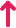 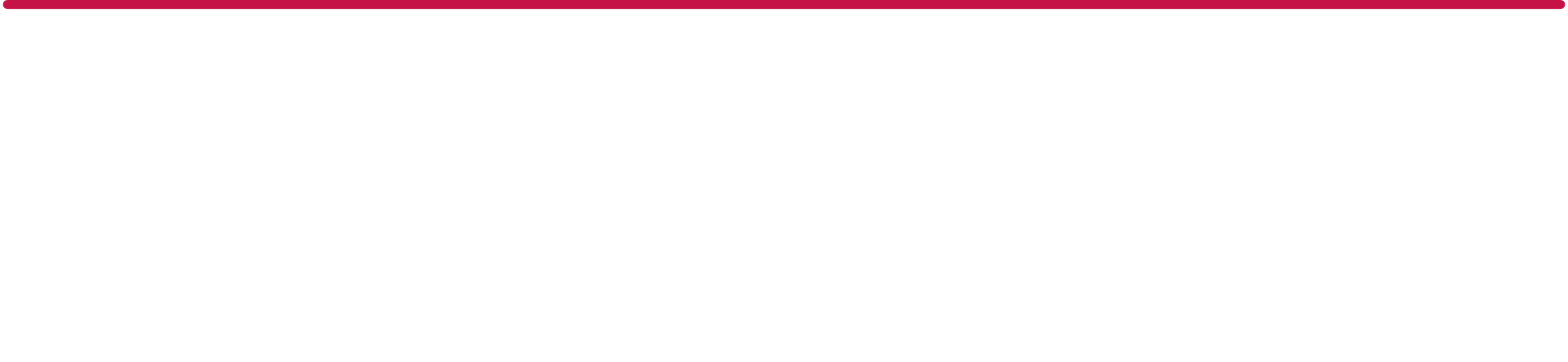 Comment s’engager pour le développement soutenable ?
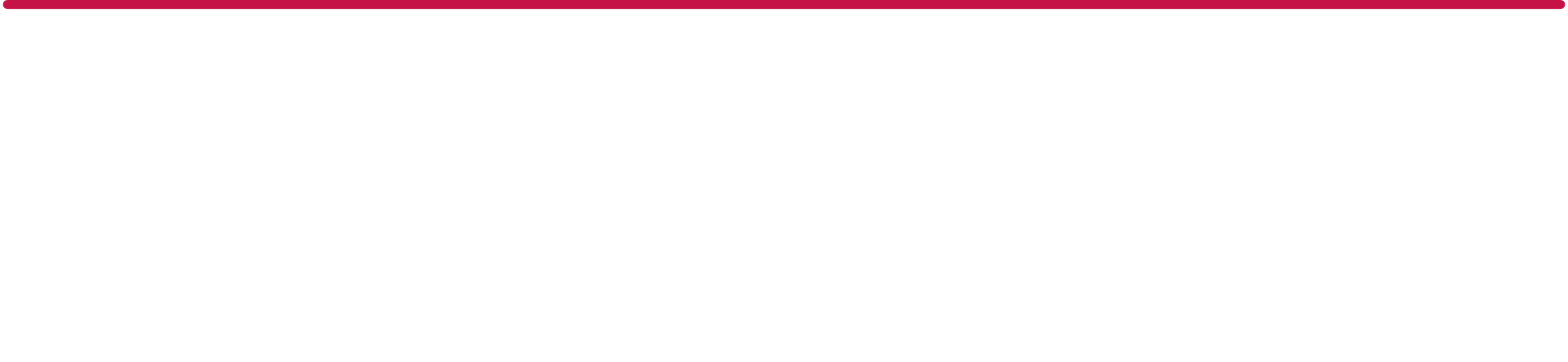 Vous souhaitez connaître les actions dans le domaine du développement soutenable ? C’est possible ! 

De nombreuses initiatives de sensibilisation sont mises en place tout au long de l’année auxquelles vous pouvez participer : webinaires thématiques, Semaines du Développement Soutenable, semaine de la mobilité, …
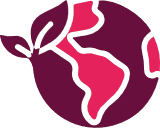 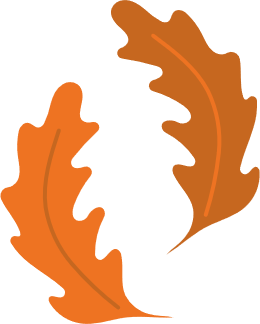 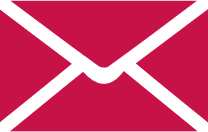 Contact : Pôle Développement Soutenable, 
developpement.soutenable@universite-paris-saclay.fr
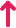 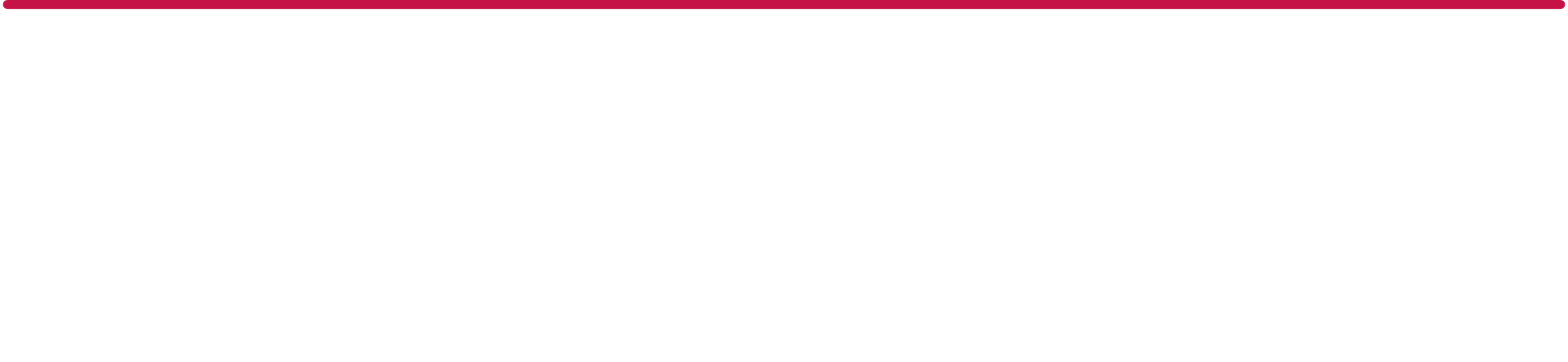 Comment concilierétudes et handicap ?
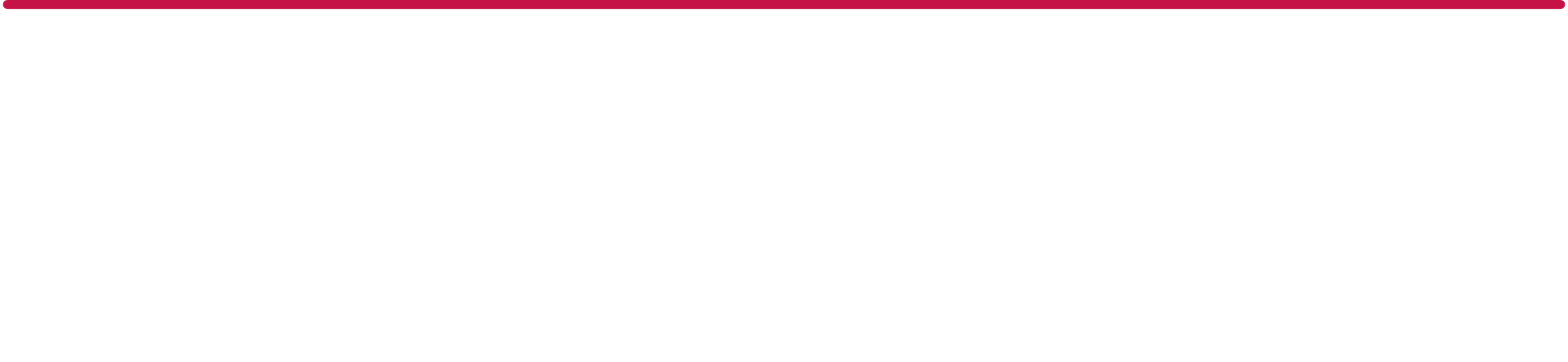 L’Université vous propose un accompagnement adapté pour suivre au mieux votre cursus : aménagement d’études, d’examens ou de stage,…

Contactez le service Handicap et Études ou vos référentes et référents handicap dans votre composante ou établissement de formation.
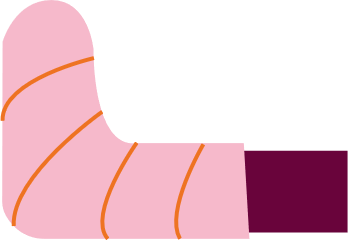 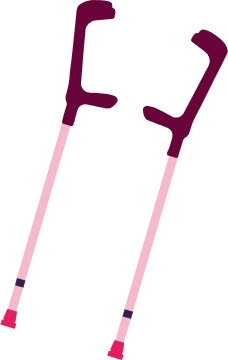 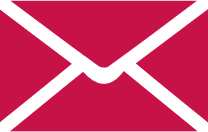 Contact : Direction de la Vie Étudiante et Égalité des Chances,
handicap.etudiant@universite-paris-saclay.fr
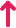 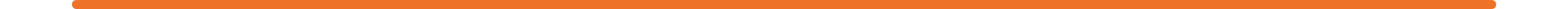 Sécurité et prévention des risques
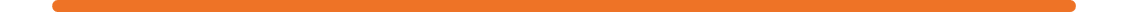 Pour toutes questions relatives à l’hygiène du travail et la sécurité, l’amélioration des conditions de travail, la prévention des risques professionnels, la protection de l’environnement  : 
les règlements et consignes sont consultables sur le portail de l’Université (pour les manifestations exceptionnelles, les mesures sanitaires, …)
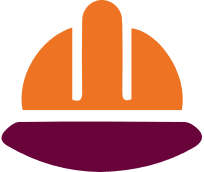 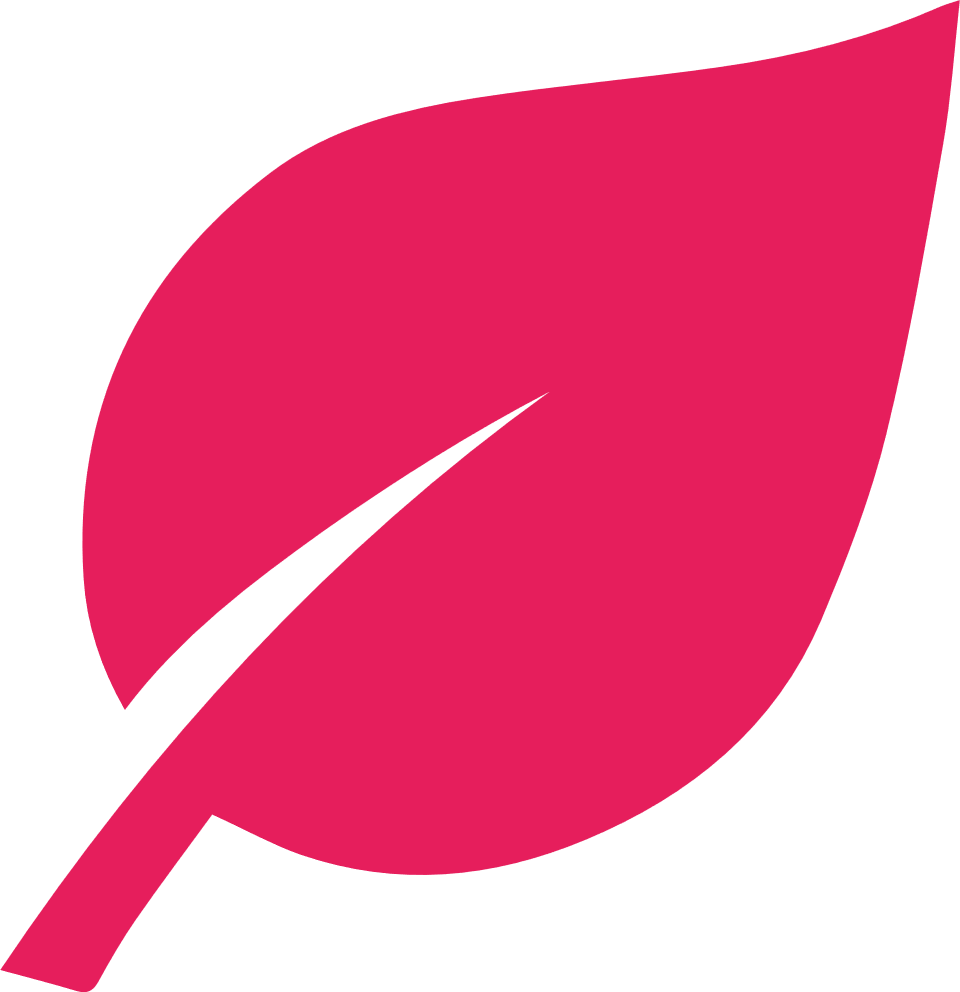 Le service central sécurité prévention des risques vous conseille également pour vos déplacements estudiantins à l’étranger (hors espace européen).
Les ingénieurs sécurité sont là pour vous écouter, vous conseiller et vous aider sous l’angle de la sécurité dans vos entreprises !
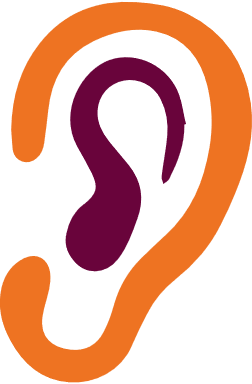 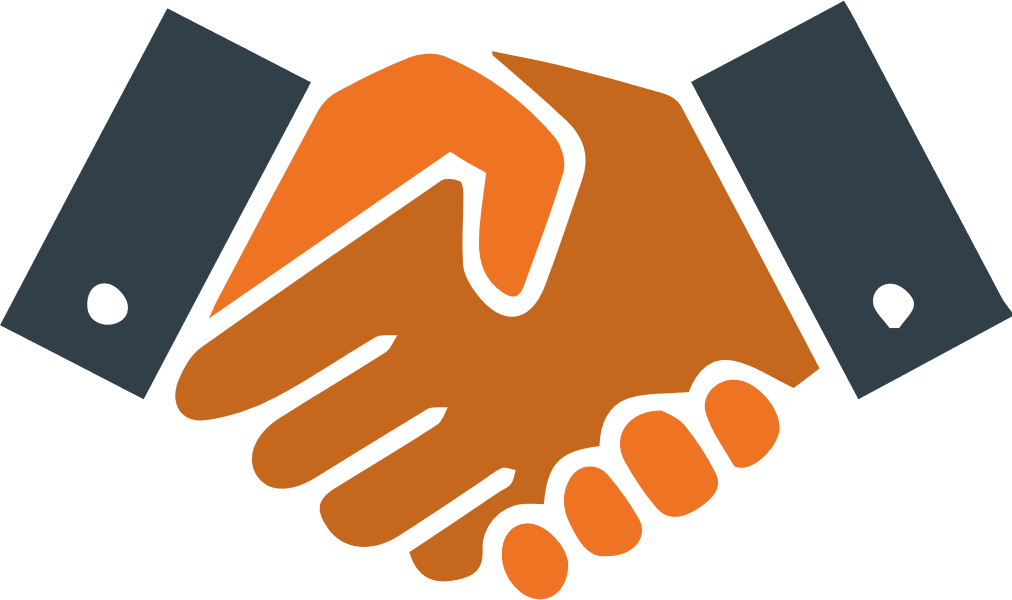 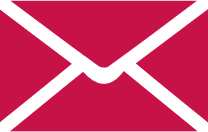 Contact : Service Sécurité Prévention des Risques,
securite.prevention@universite-paris-saclay.fr
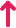 Comment voussoigner ?
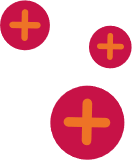 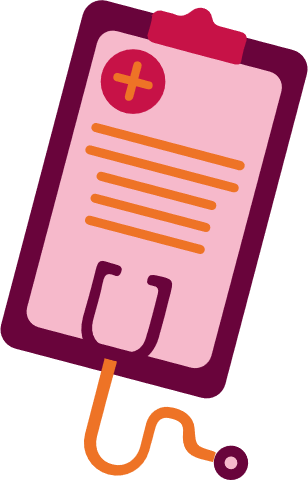 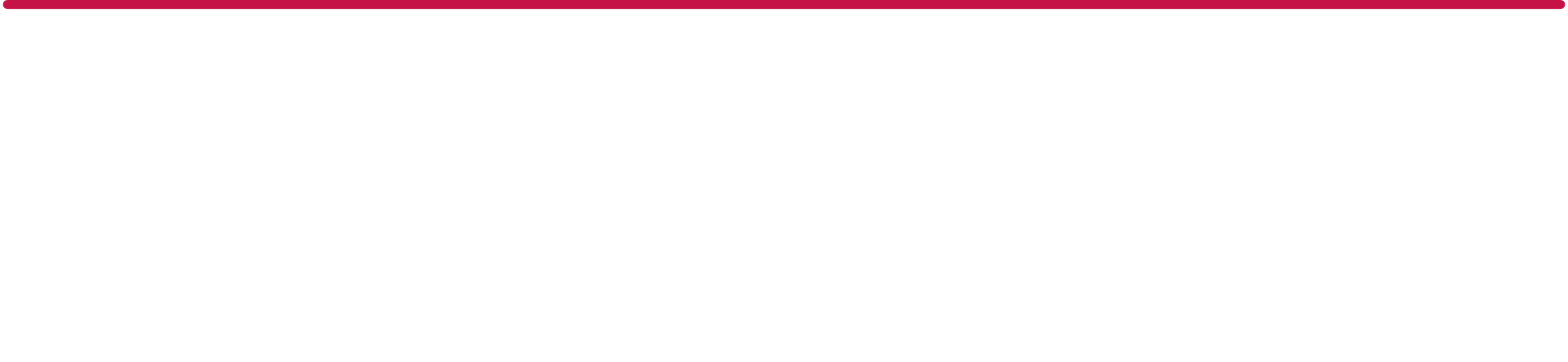 La santé est une ressource de la vie quotidienne. Préservons-là !
PRÉVENTION - DÉTECTION - ORIENTATION
Le Service de Santé Étudiante (SSE) accueille sans frais supplémentaire et en toute confidentialité les étudiant·es durant l’année universitaire au sein des différents établissements de l’Université Paris-Saclay
L’équipe pluridisciplinaire du SSE se tient à votre disposition afin de de vous aider à mener à bien vos études dans les meilleures conditions physiques et psychiques, quel que soit votre niveau ou lieu d’étude
Nightline : service d’écoute nocturne pour les étudiant·es par les étudiant·es de l’Université.
Anonyme, gratuit.
Ouvert tous les jours de 21h à 2h30 du matin, joignable par téléphone ou par tchat /
Tél : FR : 01 85 40 20 10 – EN : 01 85 40 20 00.
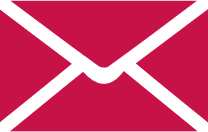 Contact : Service de Santé Étudiante,
sante-etudiants@universite-paris-saclay.fr
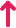 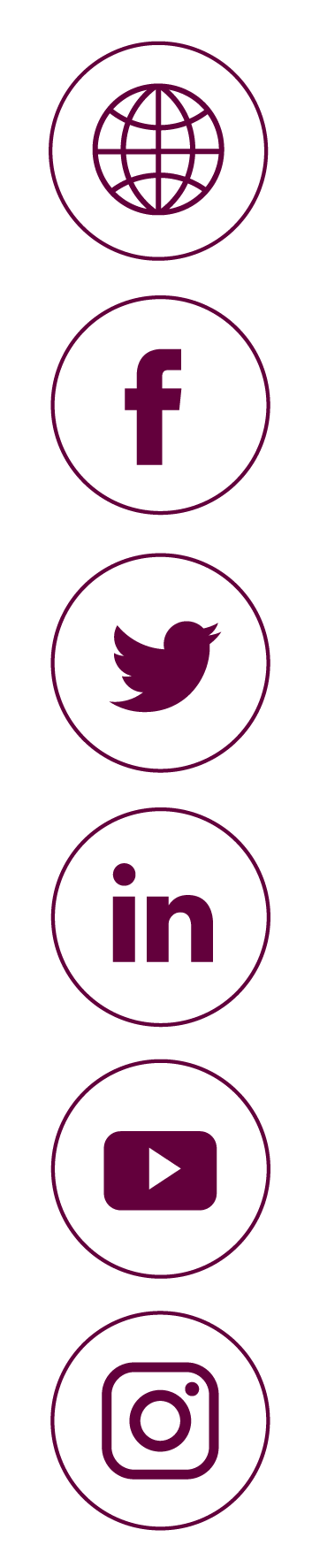 www.universite-paris-saclay.fr
UParisSaclay
SUIVEZ-NOUS
@UnivParisSaclay
Université Paris-Saclay
Université Paris-Saclay
Universite_Paris_Saclay